IoT solutions on Azure
“ ”
autumn 2019                                                    Joanna Lamch
[Speaker Notes: dziekuje ze tak licznie przybyliscie na moja prezentacje i mozliwosc podzielenia się z wami odrobina wiedzy jaka zebrałam …. Nie wiem co dodac
Chciałabym wam przybliżyć choć trochę temat web assembly –]
Expectations
Plan
What is IoT
Reference Architecture
Demo: IoT Hub
Azure IoT Hub
Azure Device Provisioning Service
MxChip
Demo: MxChip getting started
Remote monitoring
Demo: Remote monitoring
Level 200
There will be no coding
There will be hardware 
There will be ”flashing light” demo, but it will be Azure based
There will be a lot of Azure
Oczekiwania:
Poziom 200
Nie będziemy kodować
Będzie dużo Azura
Będzie hardware
Będzie „Hellow world” demo, ale w oparciu o Azura

PlanBędzie trochę wprowadzenia w koncepty IoT i trochę przykładów, tak aby zobaczyć jak dane wędrują do internetu z urządzeń.
Co to jest IoT
Architektura referencyjna
Azure IoT Hub
Azure Device Provisioning Service
Praca własna: IoT Hub
MxChip
Praca własna: MxChip – pierwszy kontakt
Azure IoT solution accelerators: Remote Monitoring
Praca własna: Remote monitoring
Expectations:
Level 200
There will be no coding
There will be hardware 
There will be ”flashing light” demo, but it will be Azure based
There will be a lot of Azure
Plan: 
What is IoT
Reference Architecture
Azure IoT Hub
Azure Device Provisioning Service
Demo: IoT Hub
MxChip
Demo: MxChip getting started
Remote monitoring
Demo: Remote monitoring
Requirements
VS Code, Azure subscription
Azure IoT Tools VS Code plugin 
https://marketplace.visualstudio.com/items?itemName=vsciot-vscode.azure-iot-tools
Azure IoT Workbench VS Code plugin
https://marketplace.visualstudio.com/items?itemName=vsciot-vscode.vscode-iot-workbench
ST Link driver for Windows
https://www.st.com/en/development-tools/stsw-link009.html
IoT Hub Toolkit VS Code plugin 
https://marketplace.visualstudio.com/items?itemName=vsciot-vscode.azure-iot-toolkit
Arduino IDE 
https://www.arduino.cc/en/Main/Software
Arduino VS Code plugin 
https://marketplace.visualstudio.com/items?itemName=vsciot-vscode.vscode-arduino
VS Code plugin configuration
Add following lines to configure Arduino depending on your platform:
Windows:JSONCopy"arduino.path": "C:\\Program Files (x86)\\Arduino","arduino.additionalUrls": "https://raw.githubusercontent.com/VSChina/azureiotdevkit_tools/master/package_azureboard_index.json"
macOS:JSONCopy"arduino.path": "/Applications","arduino.additionalUrls": "https://raw.githubusercontent.com/VSChina/azureiotdevkit_tools/master/package_azureboard_index.json"
Ubuntu:Replace the {username} placeholder below with your username.JSONCopy"arduino.path": "/home/{username}/Downloads/arduino-1.8.8","arduino.additionalUrls": "https://raw.githubusercontent.com/VSChina/azureiotdevkit_tools/master/package_azureboard_index.json"
Internet of Thing
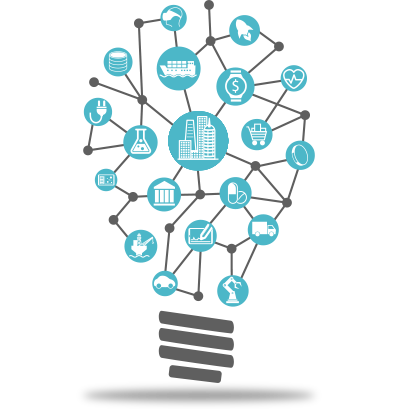 The network of physical objects that contain embedded technology to communicate and interact with their internal states or the external environment.
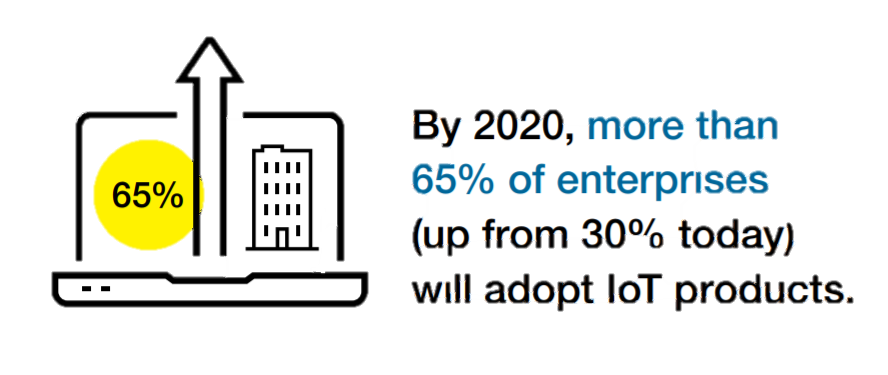 IoT by Gartner 2020
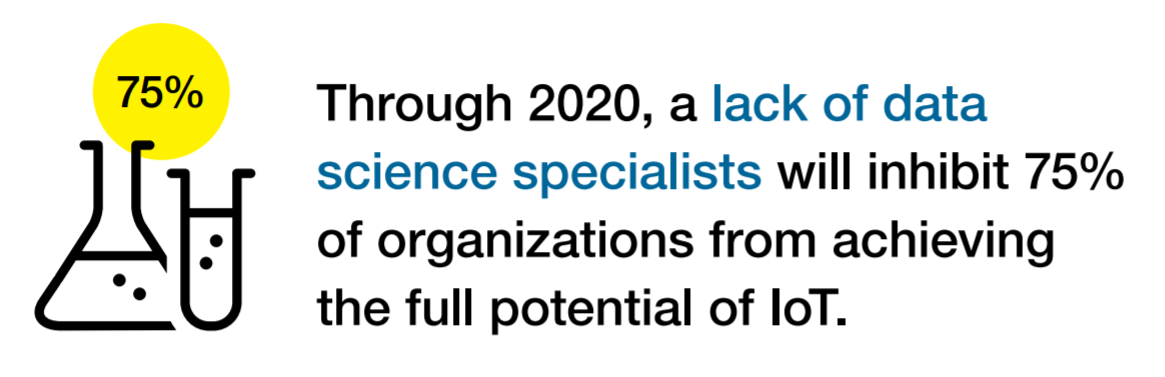 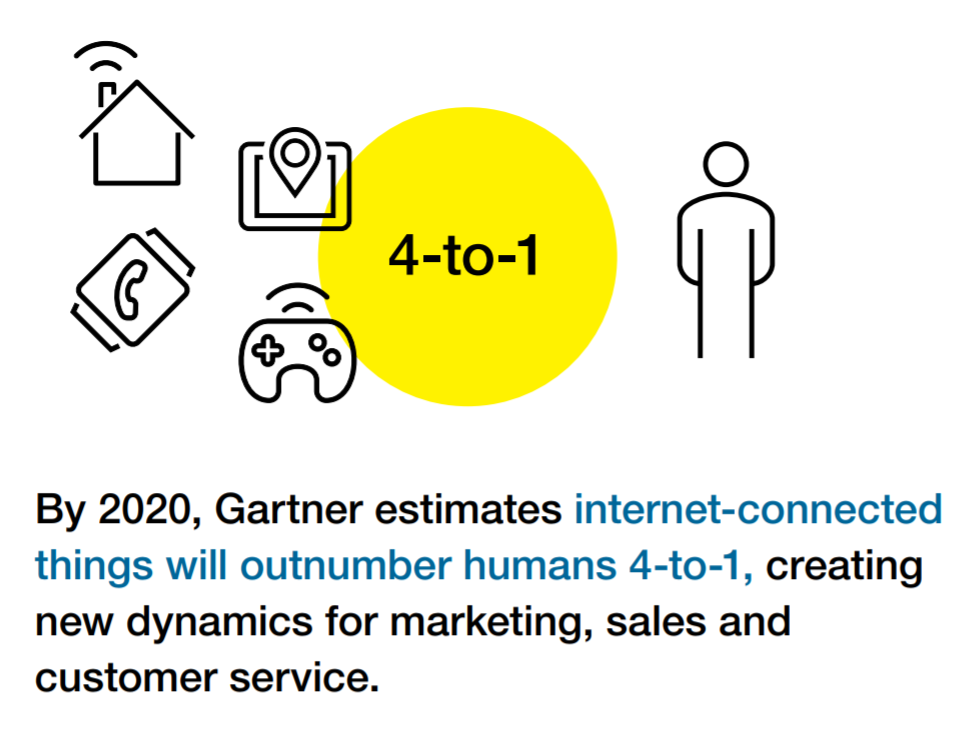 26billions
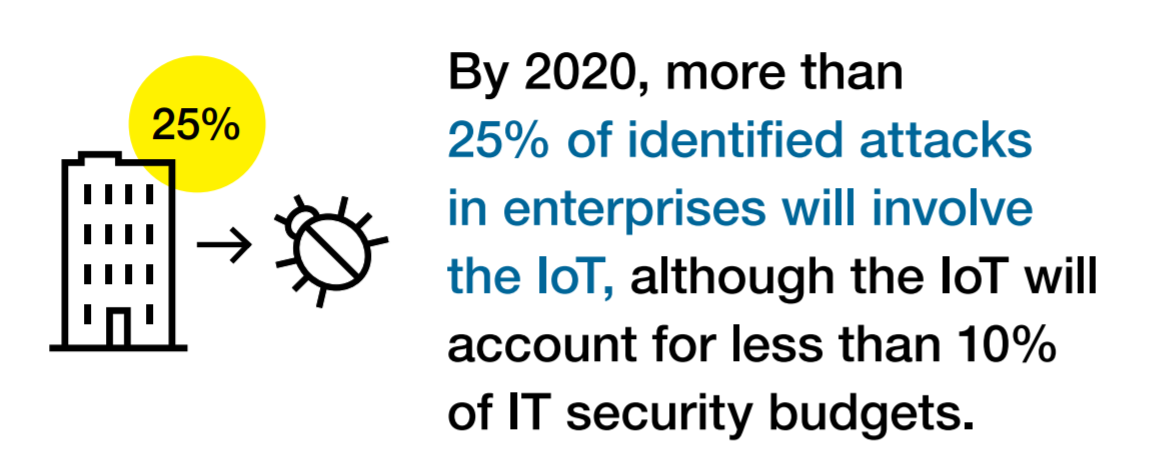 [Speaker Notes: 26 billion connected devices by 2020
Worldwide market for IoT solutions to reach $7.2 trillion in 2020 (IDC)
Economic value-add is forecast to be $2 trillion across sectors in 2020 177$ millions in productivity increase (Gartner)
Microsoft will invest $5B in IoT and intelligent edge till 2022


Leading Industry examples : utilities, insurance, agriculture,factory, automobiles, transport, consumer, etc]
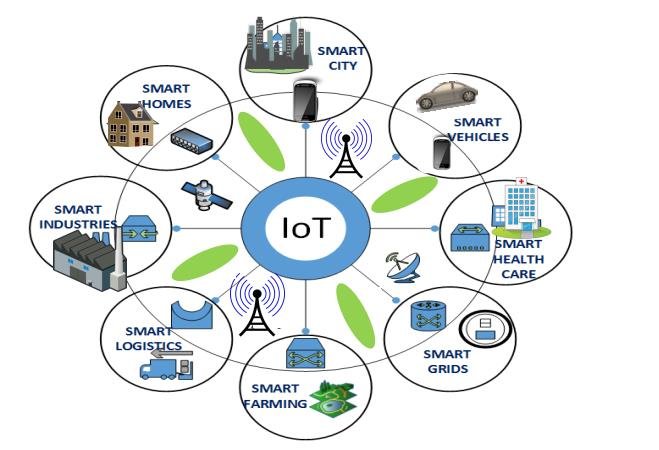 IoT business scenarios
Manufacturing
Smart City
Smart Building
Healthcare
Energy
Transportation and Smart Vehicles
Logistics and Inventory Management
Retail
Agriculture
IoT Business Maturity Model
1. Operational efficiency
Connect devices and monitor telemetry
Monitor and track device state, location and health
Things
Rules and alerting to improve operational efficiency
[Speaker Notes: Most customers adopting the IoT tend to follow a similar pattern.

- It starts with organizations hunting for operational efficiency.
- Subsequently they begin by connecting devices and capturing data. The cloud means that traditional concerns about ‘too much data’ are much less prevalent.
- Customers will be monitoring the IoT devices themselves and the things they they’re connected to. 

Often customers will be using real time rules and alerting to make decisions in an ad hoc fashion about their things.]
IoT Business Maturity Model
2. Business Intelligence
Analyze and visualize data from devices
Discover patterns in device data using predictive analytics
Things
Operationalize insights to improve things and processes in real time
[Speaker Notes: Next, organizations start to develop some business intelligence around the huge streams of data.

Once they’ve built a data set customers will start to derive insight from this. This moves from experimentation and exploration of data to insight, often using machine learning and other statistical and predictive models.

The cloud and predictive analytics work really well together. This is because predictive analytics requires a lot of computing power, which is ‘on tap’ in the cloud.

Insight allows customers to take better decisions as they run their business. Some of these will be real time operationalization of predictive models, some of these will be longer term strategic decisions.]
IoT Business Maturity Model
3. Business Transformation
Combine IoT & other data with advanced analytics to power new services and revenue streams
Expand into new adjacent businesses
Things
New partnership opportunities
[Speaker Notes: Customers then integrate IoT into their broader business and explore new areas in which to deploy IoT solutions.

Data and devices in the field unlock new opportunities to partner with other organisations who’re also interested in the hardware platforms and data streams.

The cycle continues.]
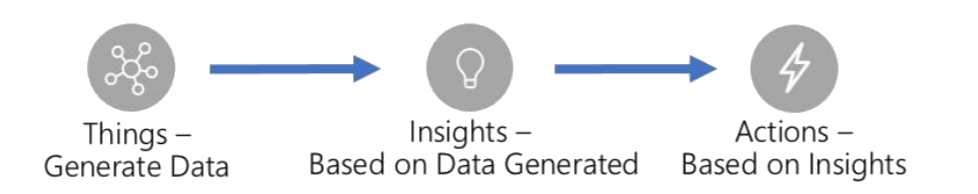 A simple view of an IoT solution
Things
Insights
Actions
A more realistic view…
Fault tolerance
Deployment
Data storage
Solution scale
Business process integration
Enterprise integration
Cold path analytics
Provisioning devices
Cost management
Operations monitoring
Device recovery
Internationalization
High availability
Cloud-to-devicecommands
Updating devices
Transport protocols
Device lifecycle
Warm path analytics
Things
Insights
Actions
Drivers
Disaster recovery
Hot path analytics
Device updates
Data ownership
< ---- END-TO-END SECURITY ---- >
Data visualization
On device analytics
Industry and government compliance
Manufacturing scale
HW certification
Securing data
… and why IoT needs simplifying
Device commercialization
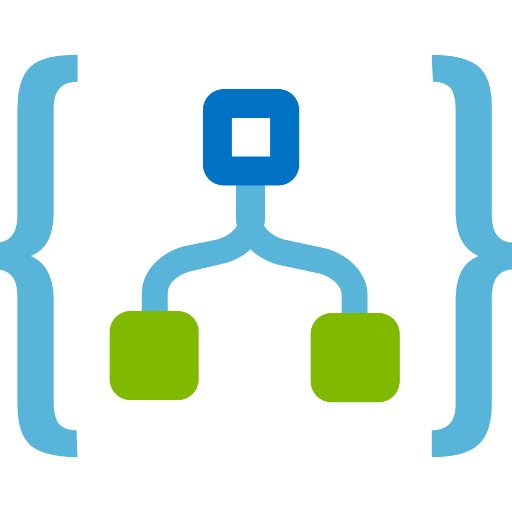 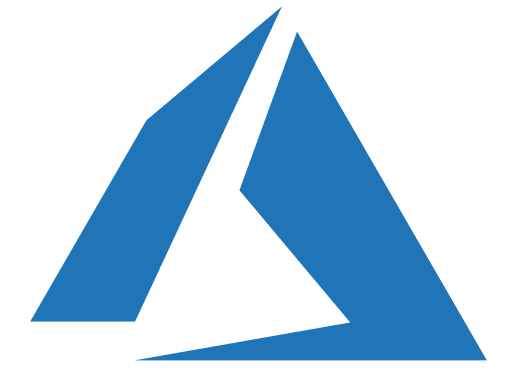 A more realistic view…
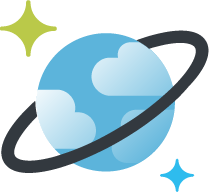 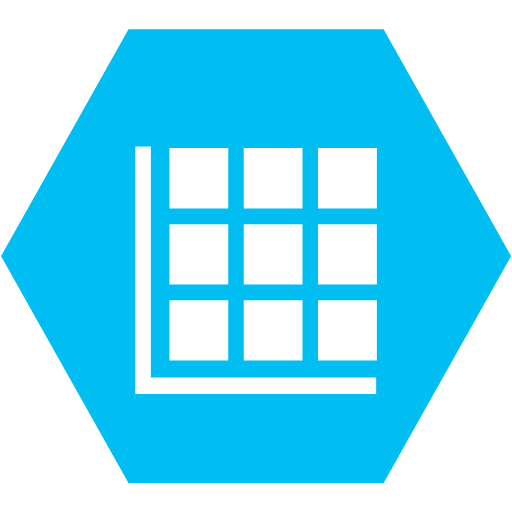 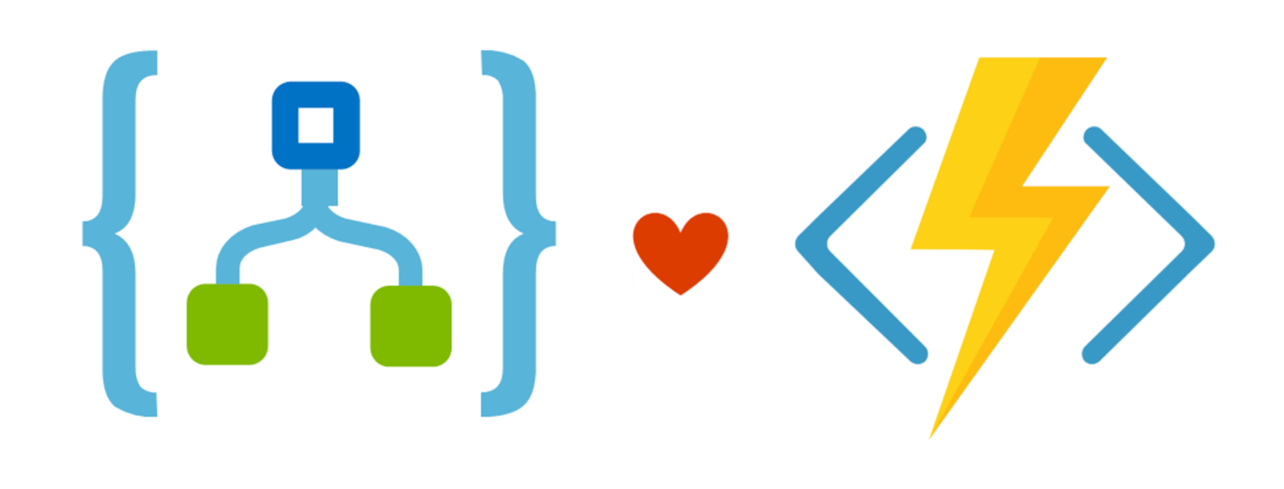 Fault tolerance
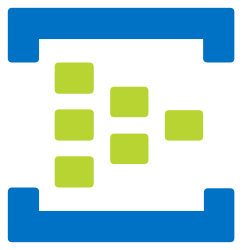 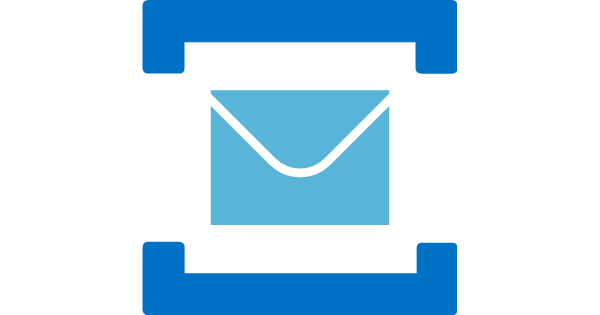 Data storage
Solution scale
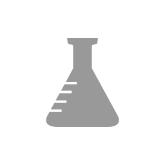 Business process integration
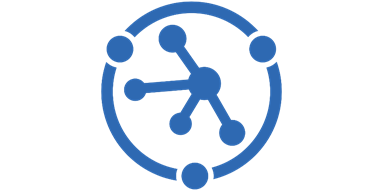 Enterprise integration
Cold path analytics
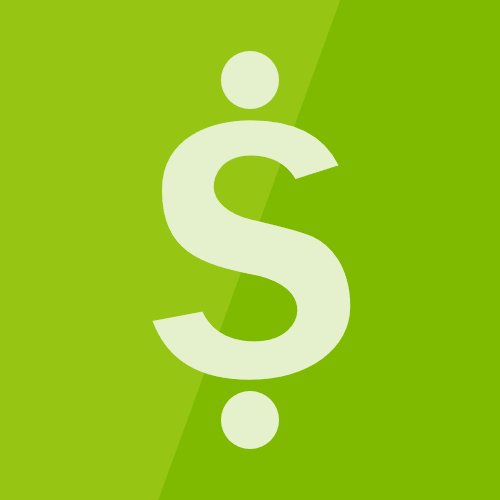 Provisioning devices
Cost management
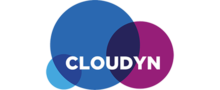 Operations monitoring
Internationalization
Device recovery
High availability
Deployment
Cloud-to-devicecommands
Updating devices
Transport protocols
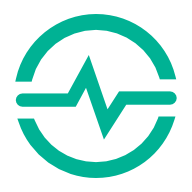 Device lifecycle
Warm path analytics
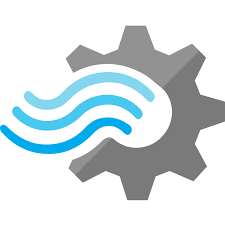 Things
Insights
Actions
Drivers
Disaster recovery
Hot path analytics
Device updates
Data ownership
< ---- END-TO-END SECURITY ---- >
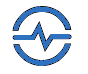 Data visualization
On device analytics
Industry and government compliance
Manufacturing scale
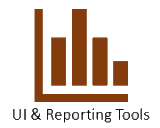 HW certification
Securing data
… and why IoT needs simplifying
Device commercialization
Things
Insights
Actions
Overview of Azure IoT
Cold Path Analytics
Find insights over historical data

Technology 
Azure ML, and Azure Data Lake Analytics
Insights
Actions
Things
Technology

Azure IoT Device SDK
Azure IoT Edge
Hot Path Analytics
Real-time monitoring

Technology 
Azure Stream Analytics, and HDInsight Spark & Storm
IoT Hub Cloud Gateway 



Connect and Manage Devices
Manage
View and manage solutions

Technology 
App Service, Power Bi, API Apps, Mobile Apps, Xamarin Apps, and Azure Search
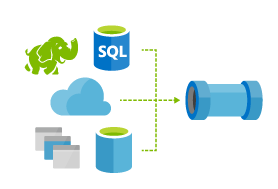 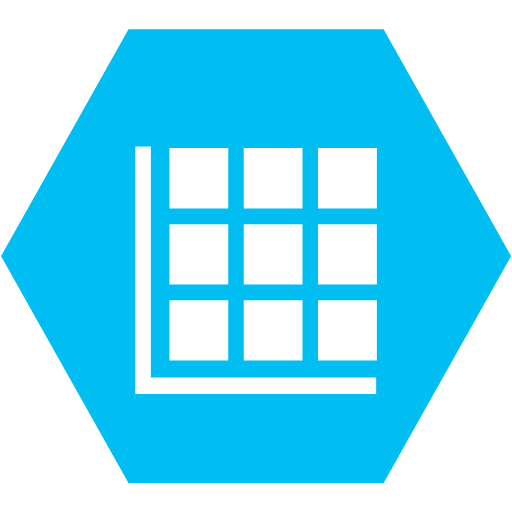 Warm Path Analytics
Ad-hoc visual exploration of time series data

Technology
Azure Time Series Insights
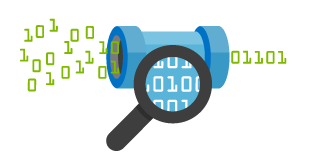 Protocol Adaptation
Protocol Adaptation
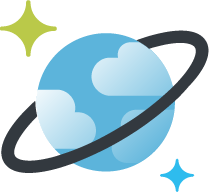 Business Integration
Connect to business process

Technology 
Azure Logic Apps, API Management, and Biztalk Services
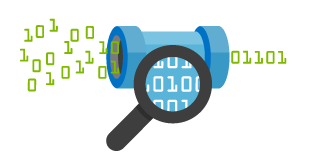 Field Gateway
Field Gateway
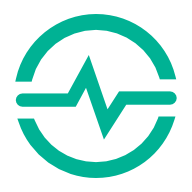 Demo: Create IoT Hub
Create IoT Hub
Create Device
Remember connection string
Configure storage connection
Azure IoT Hub
Device handling special force unit
Azure IoT Hub
Bi-directional communication
IoT Communication - Information Exchange Patterns
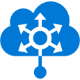 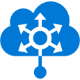 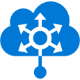 Requests from devices looking to gather required information or to initiate activities
Commands from other systems to a device or a group of devices to perform specific activities
Information flowing from other systems to a device (group) for conveying status changes
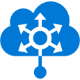 Information flowing from a device to other systems for conveying status of device and environment
Notifications
Inquiries
Commands
Telemetry
Azure IoT Hub
Bi-directional communication
Millions of Devices
Multi-language, open source SDKs
HTTPS/AMQPS/MQTTS
Multi-language, open source SDKs
HTTPS vs AMQPS vs MQTTS
Azure IoT Hub
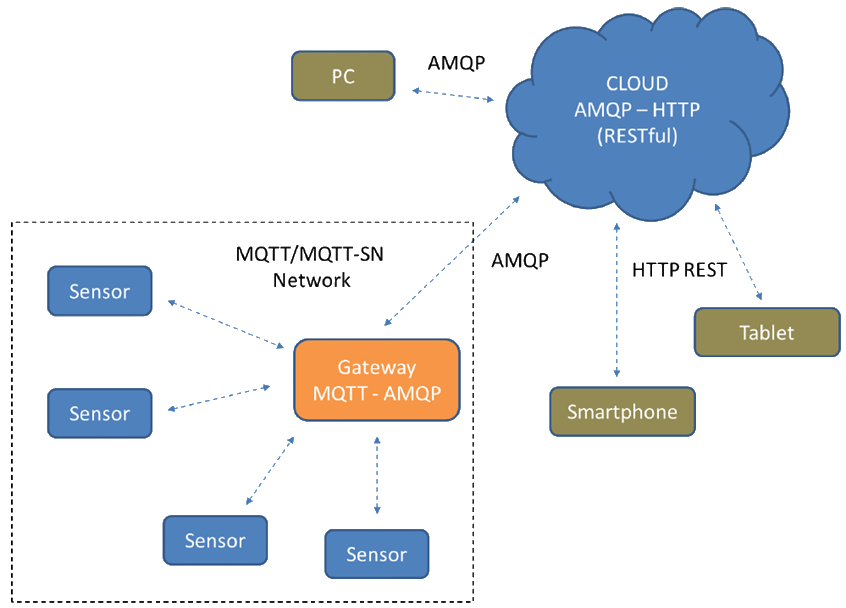 Multi-language, open source SDKs
HTTPS vs AMQPS vs MQTTS
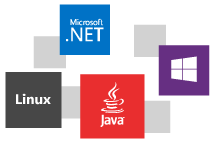 Azure IoT Hub
Bi-directional communication
Millions of Devices
Multi-language, open source SDKs
HTTPS/AMQPS/MQTTS
Send Telemetry
Receive Commands
Device Management
Device Twins
Queries & Jobs
Multi-language, open source SDKs
HTTPS vs AMQPS vs MQTTS
Device Management
Device Twin
Device Twin
Azure IoT Hub Device TwinDevice Management
Device Management
SoftwareFirmwareConfiguration
IoT Hub
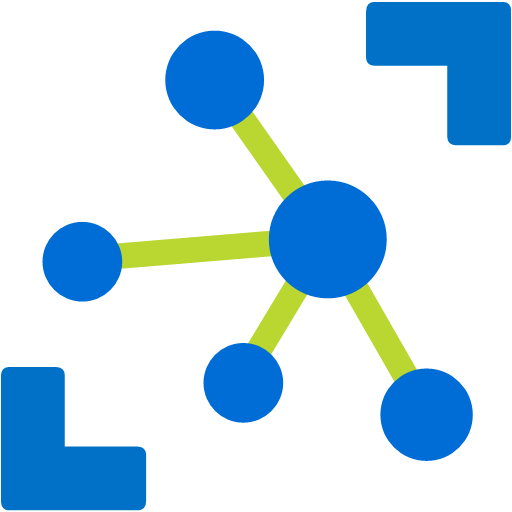 Telemetry
Telemetry channel
IoT Device
Device Twin
Device Twin
Properties
Properties
Cloud owned, device visible
Desired
Desired
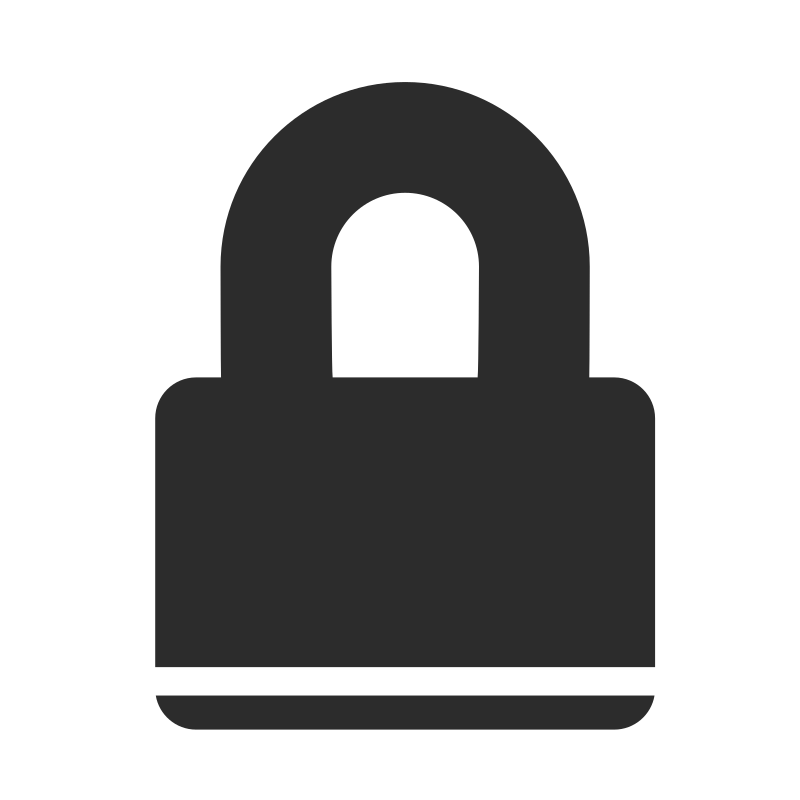 Device owned, cloud visible
Reported
Reported
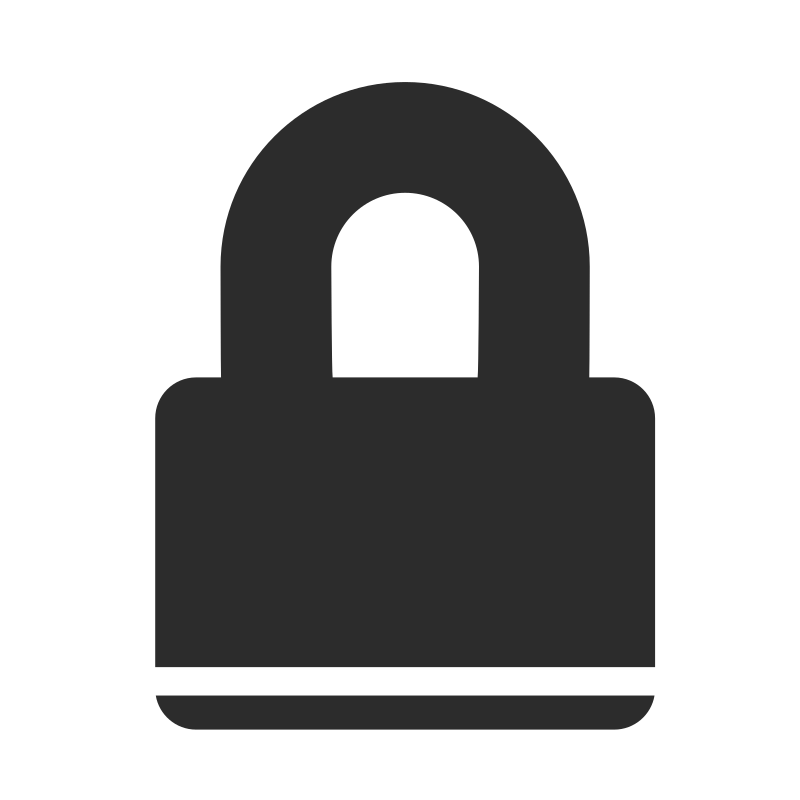 Cloud only, 
device metadata
Tags
Cloud initiated C2D with response
Methods
Methods
Commands
Cloud initiated C2D message
[Speaker Notes: Easier to manage devices at scale]
Device Twin vs Digital Twin
Twin is a cloud base representation of something that is remote
Device Twin is
A key/value flat representation of
Desired configuration
Reported configuration
Keys to match to an external database
Digital Twin is
A graph
Richer semantics
Not only devices – focused on resources
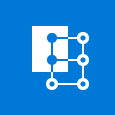 Azure IoT Hub
Bi-directional communication
Enterprise scale & integration
Millions of Devices
Multi-language, open source SDKs
HTTPS/AMQPS/MQTTS
Send Telemetry
Receive Commands
Device Management
Device Twins
Queries & Jobs
Billions of messages
Scale up and down
Declarative Message Routes
File Upload
WebSockets & Multiplexing
Azure Monitor
Azure Resource Health
Configuration Management
Azure IoT Hub
Bi-directional communication
Enterprise scale & integration
End-to-End Security
Per Device Certificates
Per Device Enable/Disable
TLS Security
X.509 Support
IP Whitelisting/Blacklisting
Shared Access Polices
Firmware/Software Updates
Millions of Devices
Multi-language, open source SDKs
HTTPS/AMQPS/MQTTS
Send Telemetry
Receive Commands
Device Management
Device Twins
Queries & Jobs
Billions of messages
Scale up and down
Declarative Message Routes
File Upload
WebSockets & Multiplexing
Azure Monitor
Azure Resource Health
Configuration Management
IoT protection stack
Response
Data protection in-motion
Device protection
Threat resistance
Cloud security
X.509 orTLS-Based Handshake and Encryption
Encryption at Rest
Azure Active Directory
Key Vault
Policy-Based Access Control
IP- based blocking 
Secure Device Registration
Standards-based best practices
Trusted Platform Module (TPM)
Device Guard
Device Management
Device Recovery
Device-specificrepudiation
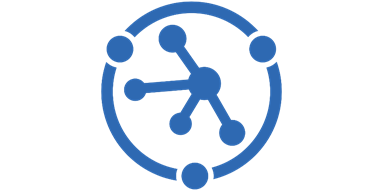 Easier to provision devices at scale
Service: Contoso.com
HW ID:
IoT Hub Device Provisioning Service 
Enables IoT devices to receive provisioning 
information automatically 
without manual interaction 
when the device 
first connects 
to a network.
123ABC
Azure IoT Hub Device Provisioning service
Azure IoT Hub
Device ID: 
DigitalSign(Key)
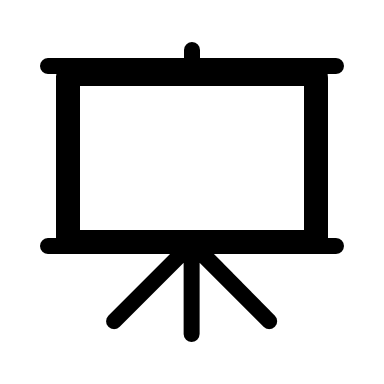 123ABC
3
URL, Device Name, SymKey
HW with ID  “123ABC”
was produced
I am “DigitalSign(Key)”: 
[Data] & [DM]
4
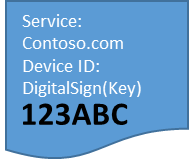 I am device  “123ABC”
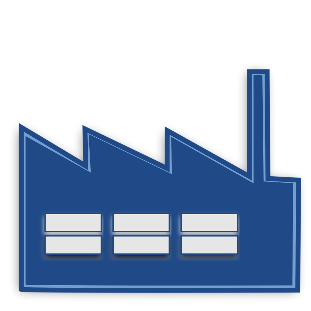 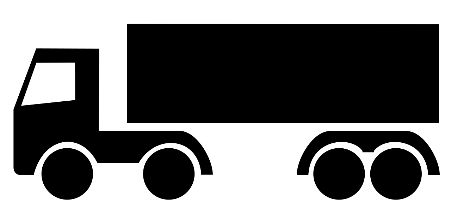 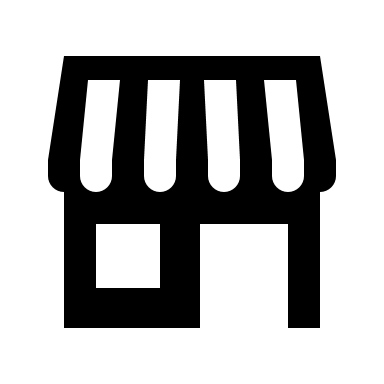 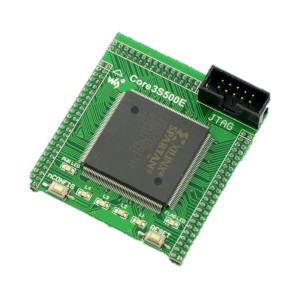 1
2
123ABC
Shipping
Customer
Manufacturer
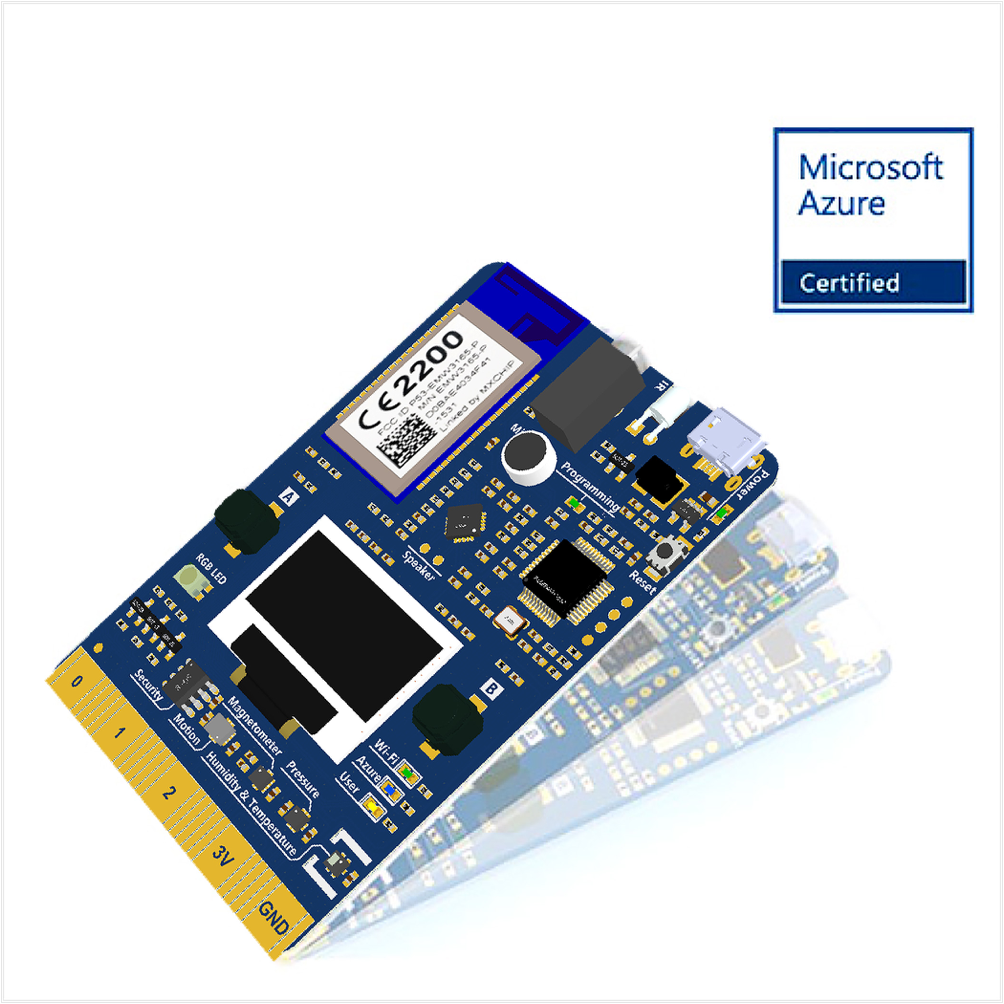 MXChip az3166
IoT DevKit
Main control unit of AZ3166 is EMW3166-a low power
EMW3166 Wifi module with 256K SRAM,1M+2M Byte SPI Flash
DAP Link emulator
MicroUSB
3.3V DC-DC,maximum current 1.5A
Codec,with ,microphone and earphone socket
OLED,128×64
2 user button
1 RGB light
3 working status indicator
Security encryption chip
Infrared emitter
Motion sensor
Magnetometer sensor
Atmospheric pressure sensor
Temperature and humidity sensor
Connecting finger extension interface
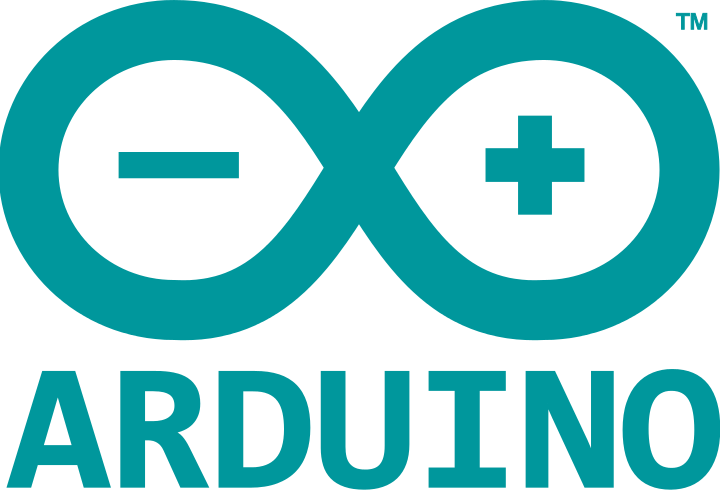 IoT DevKit
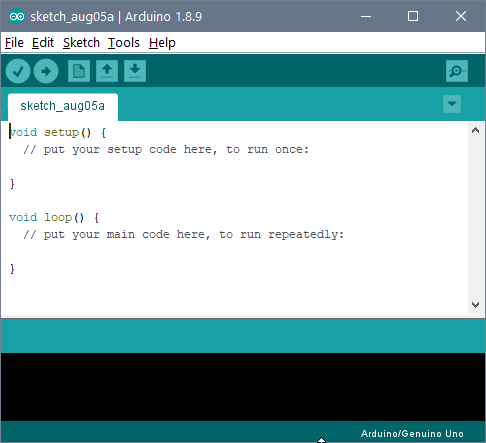 IoT DevKit Documentation
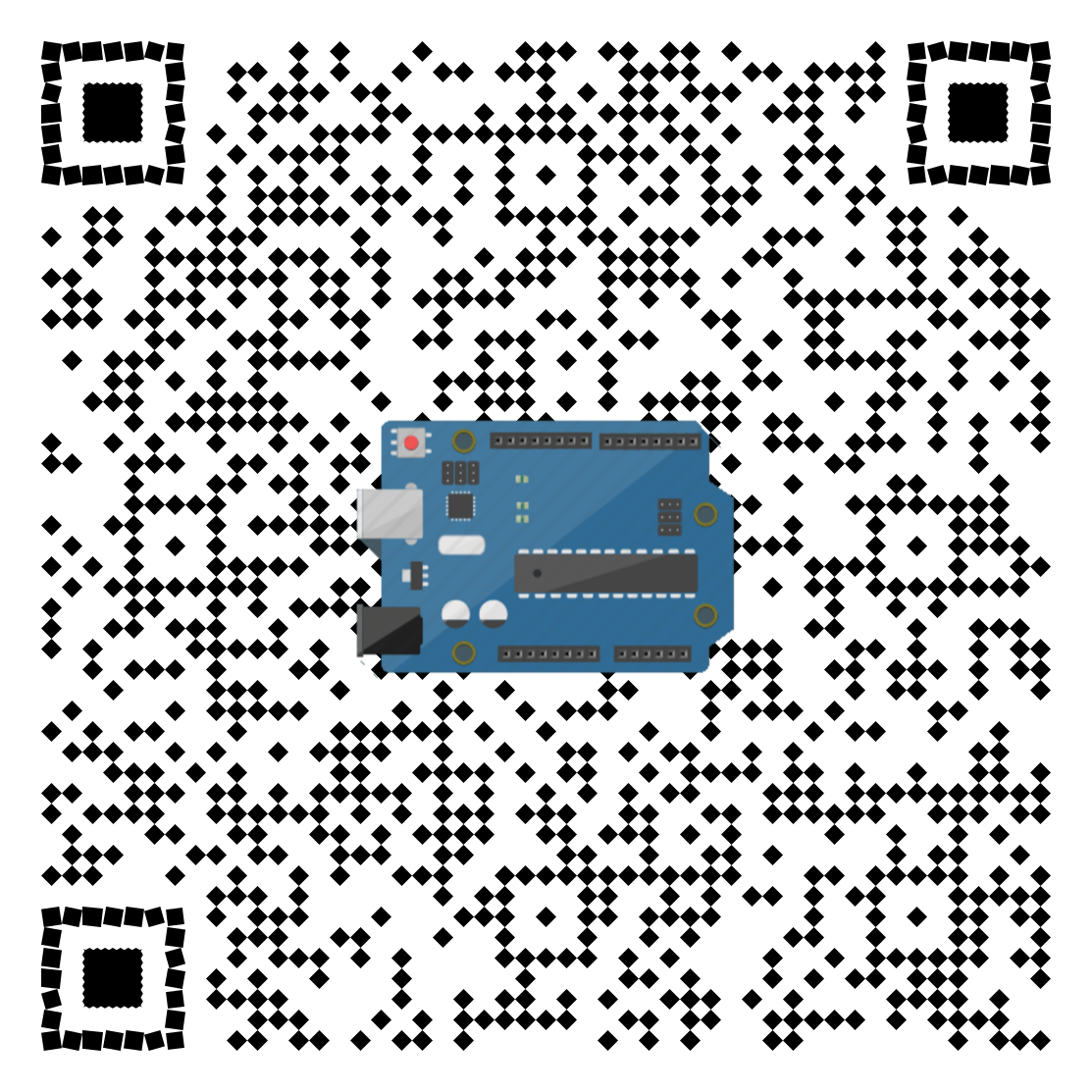 Firmware link
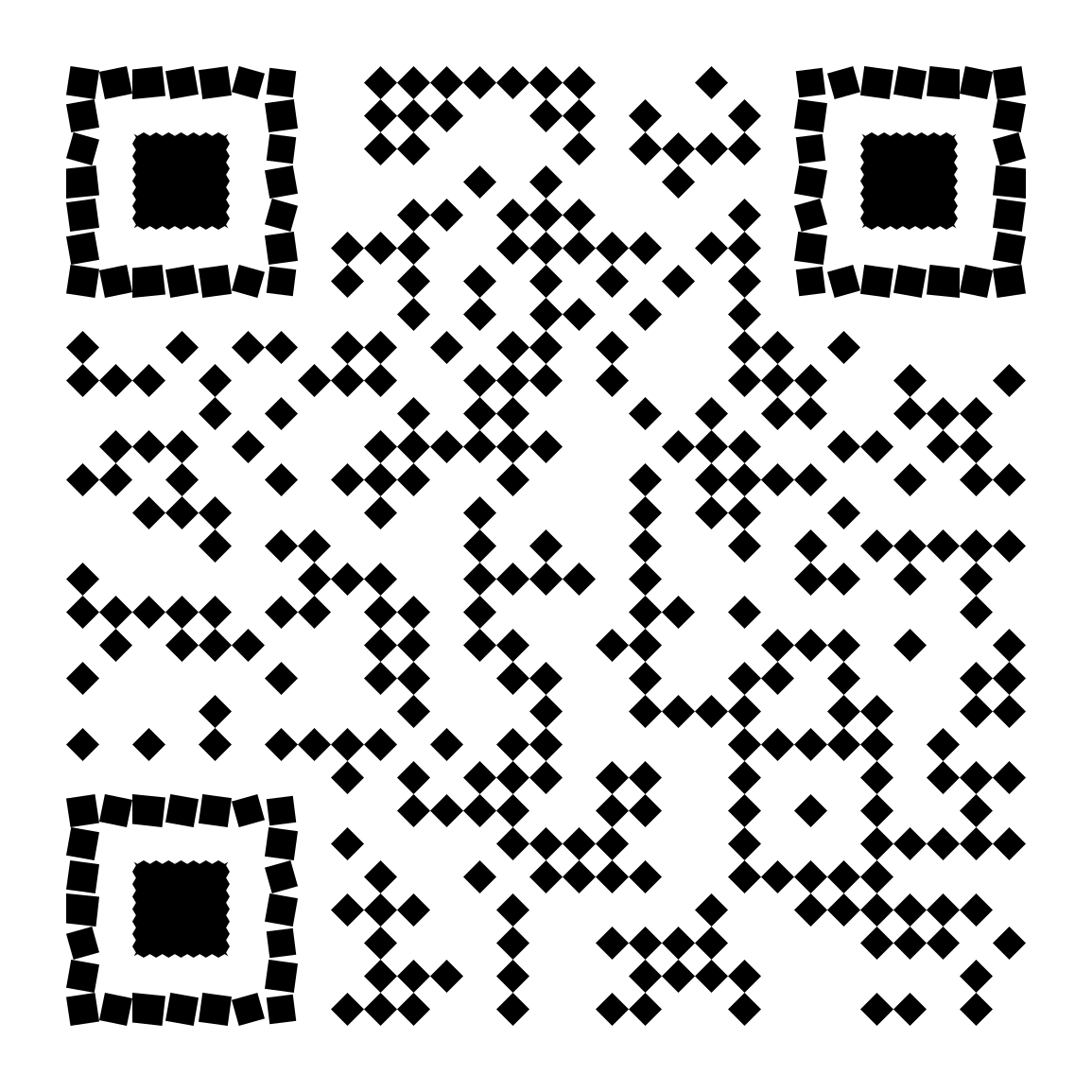 https://aka.ms/devkit/prod/firmware/latest
https://microsoft.github.io/azure-iot-developer-kit/docs/firmware-upgrading/
Demo
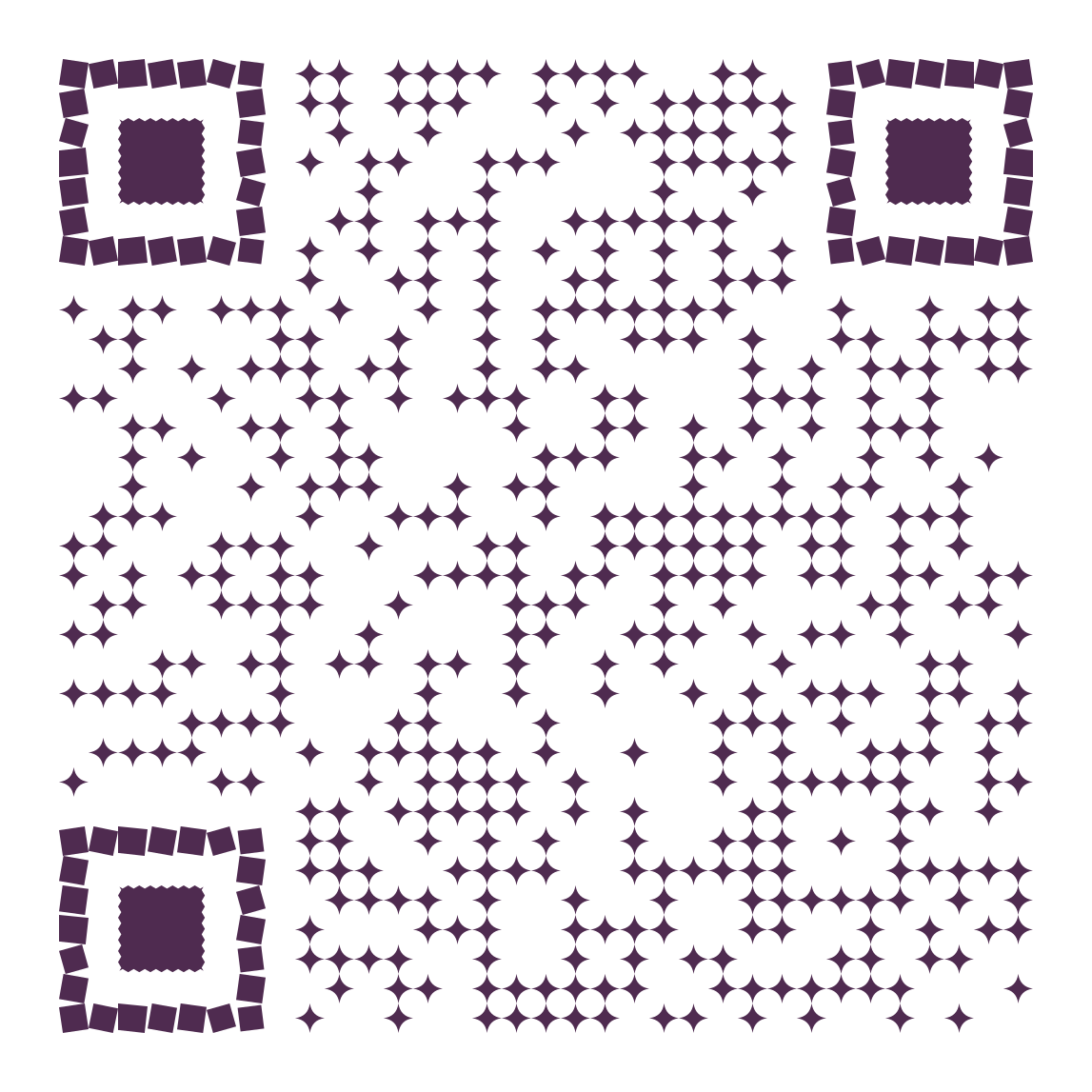 Set WIFI connection => Hold B, press Reset, release B
See sensors reading => Press B
Upload getting started program
https://azureboard.blob.core.windows.net/prod/devkit-getstarted-1.6.2-v2.bin
Configure getting started
	=> Hold B, press Reset,           release B
	set connection string from recent demo
	restart device

Observe the magic
	=> VS Code – IoT Hub extension
	=> check Azure Blob storage data
https://azureboard.blob.core.windows.net/prod/devkit-getstarted-1.6.2-v2.bin
Microsoft is simplifying IoT
Azure IoT Solution AcceleratorsSolution acceleratorsfor common IoT scenarios
Azure IoT CentralFully managed IoT SaaS
No cloud solution expertise required
SaaS
Remote Monitoring  |  Predictive Maintenance  |  Connected Factory
Azure IoT Hub
Azure Stream Analytics
Azure Time Series Insights
Azure Machine Learning
Azure Logic Apps
More
PaaS
Azure IoT Central
Device Connectivity & Management
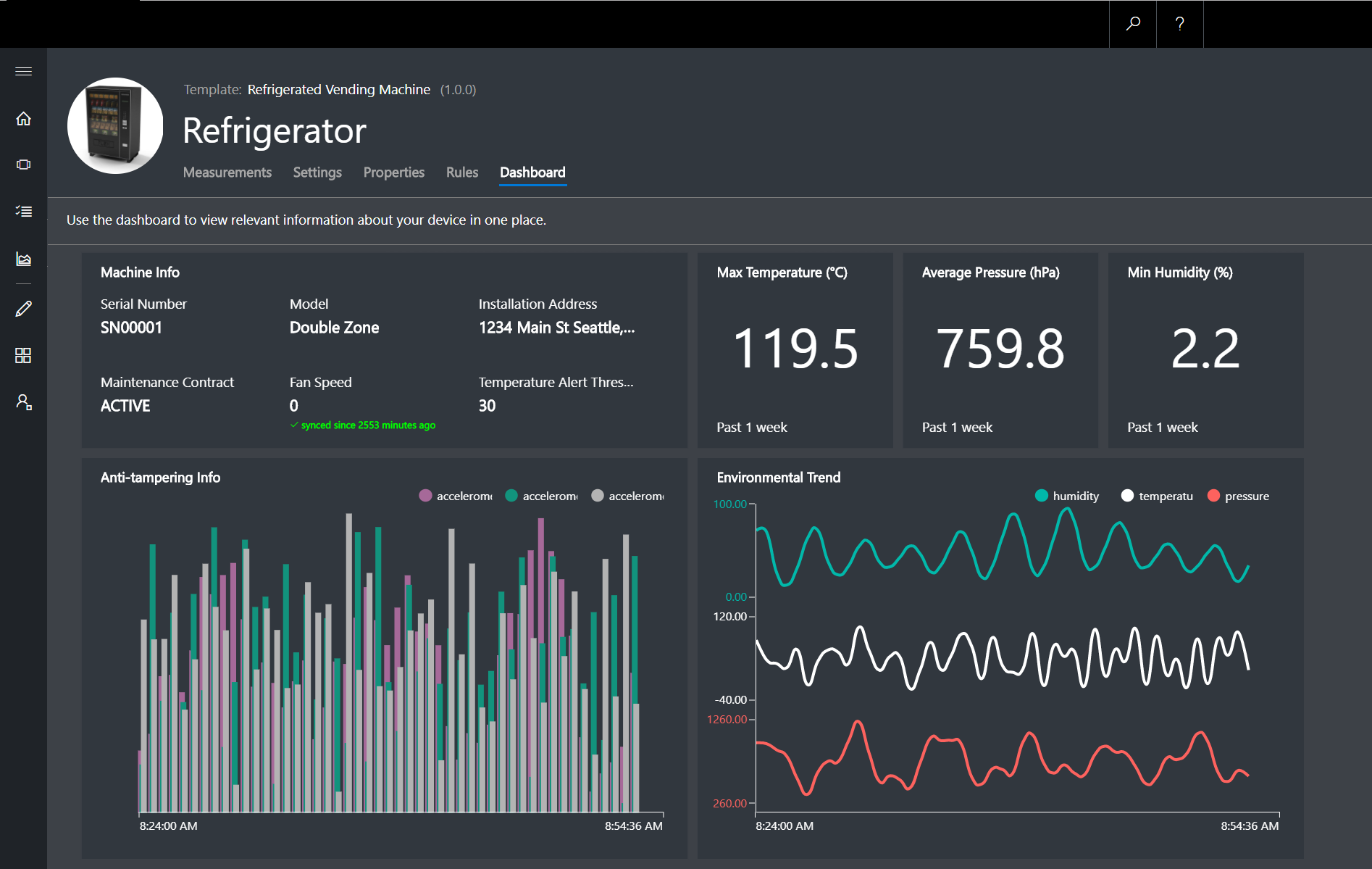 Telemetry Ingestion and Command & Control
Monitoring Rules & Triggered Actions
User roles and permissions
Dashboards, Visualization & Insights
Fully Hosted & Managed by Microsoft
Azure IoT solution accelerators
Device Connectivity & Management
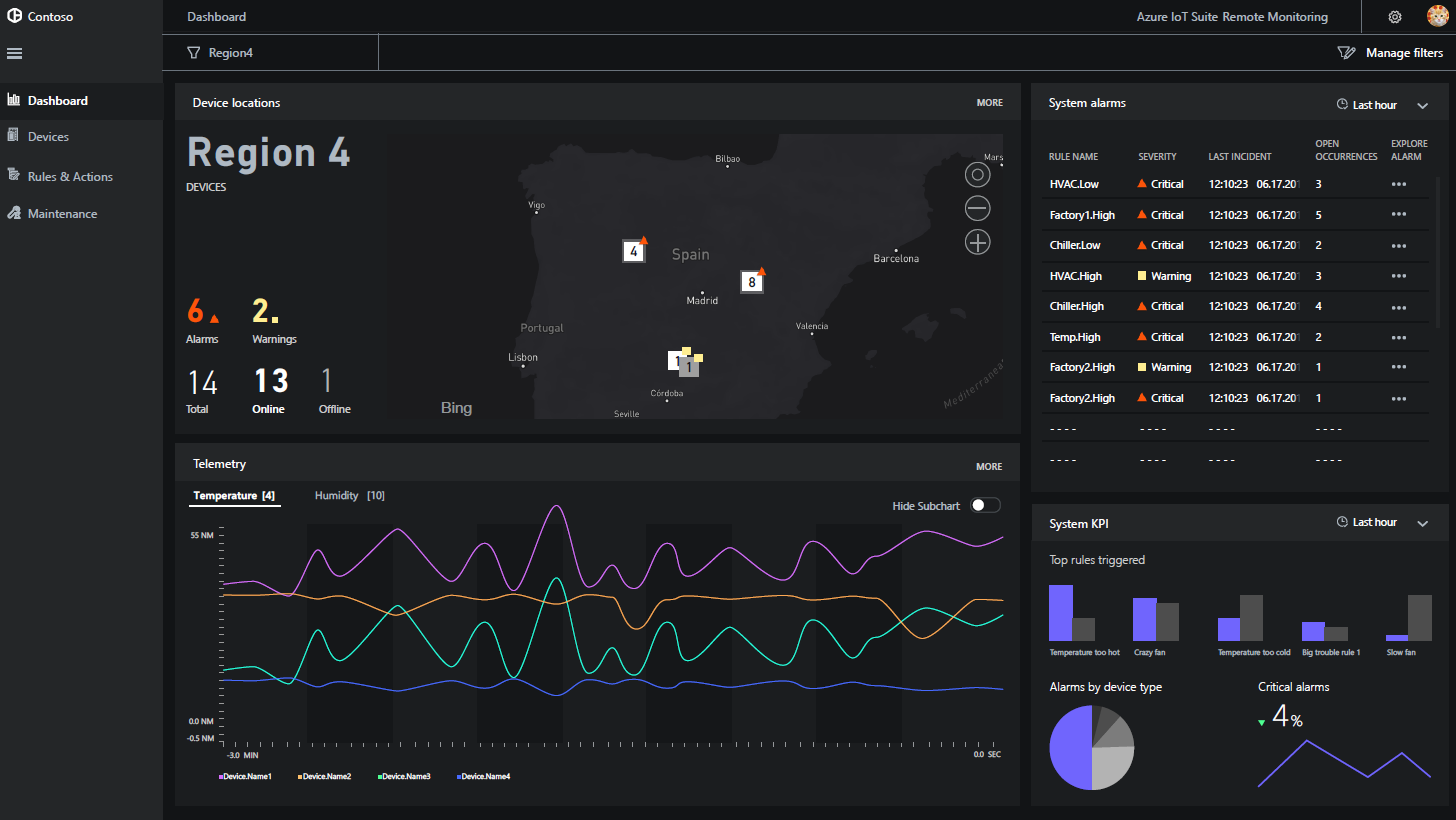 Data Ingestion and Command & Control
Stream Processing & Predictive Analytics
Workflow Automation and Integration
Dashboards, Visualization & Insights
Preconfigured Solutions
Remote monitoring
Predictive maintenance
Connected factory
Azure IoT solution accelerators
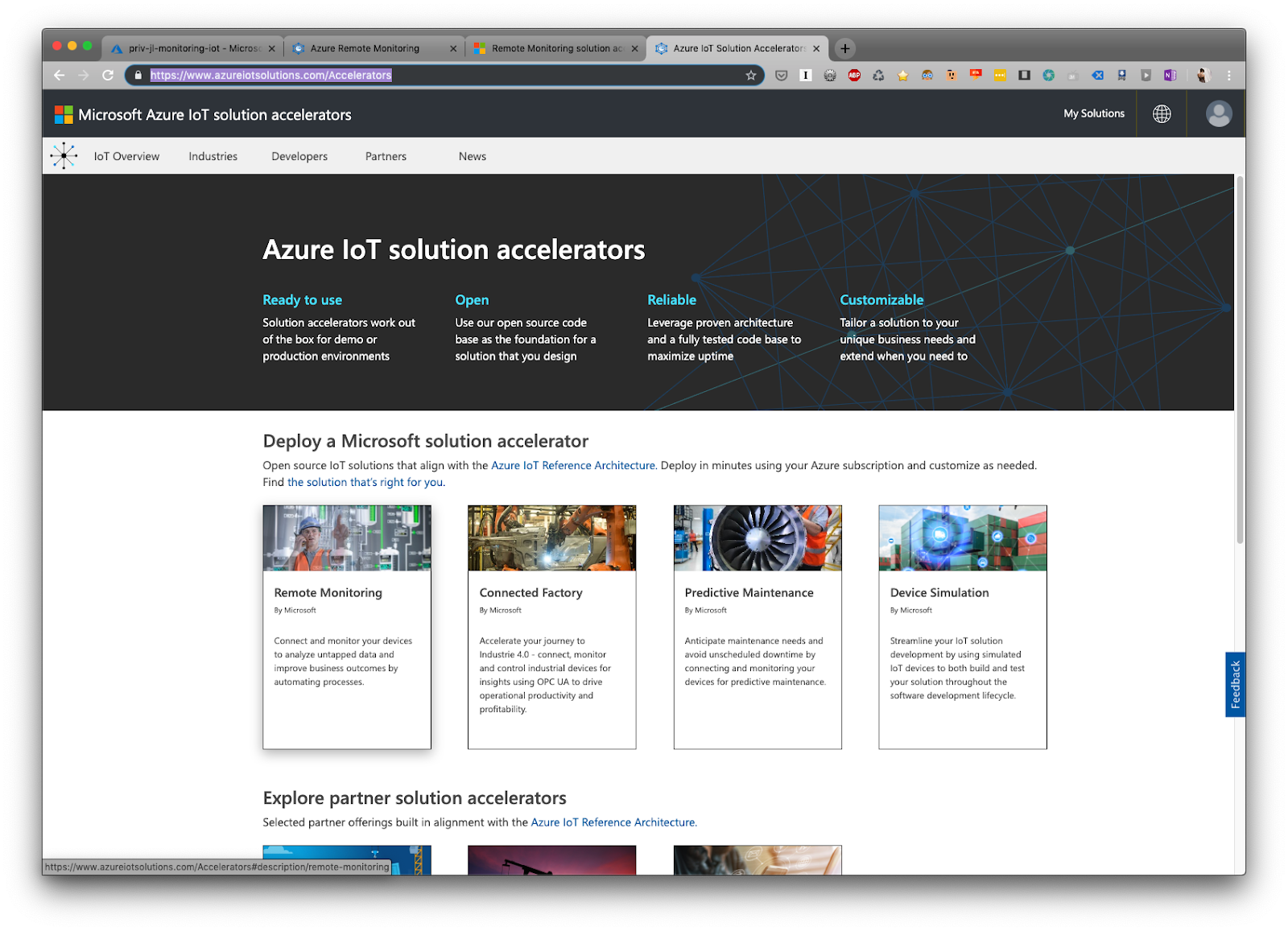 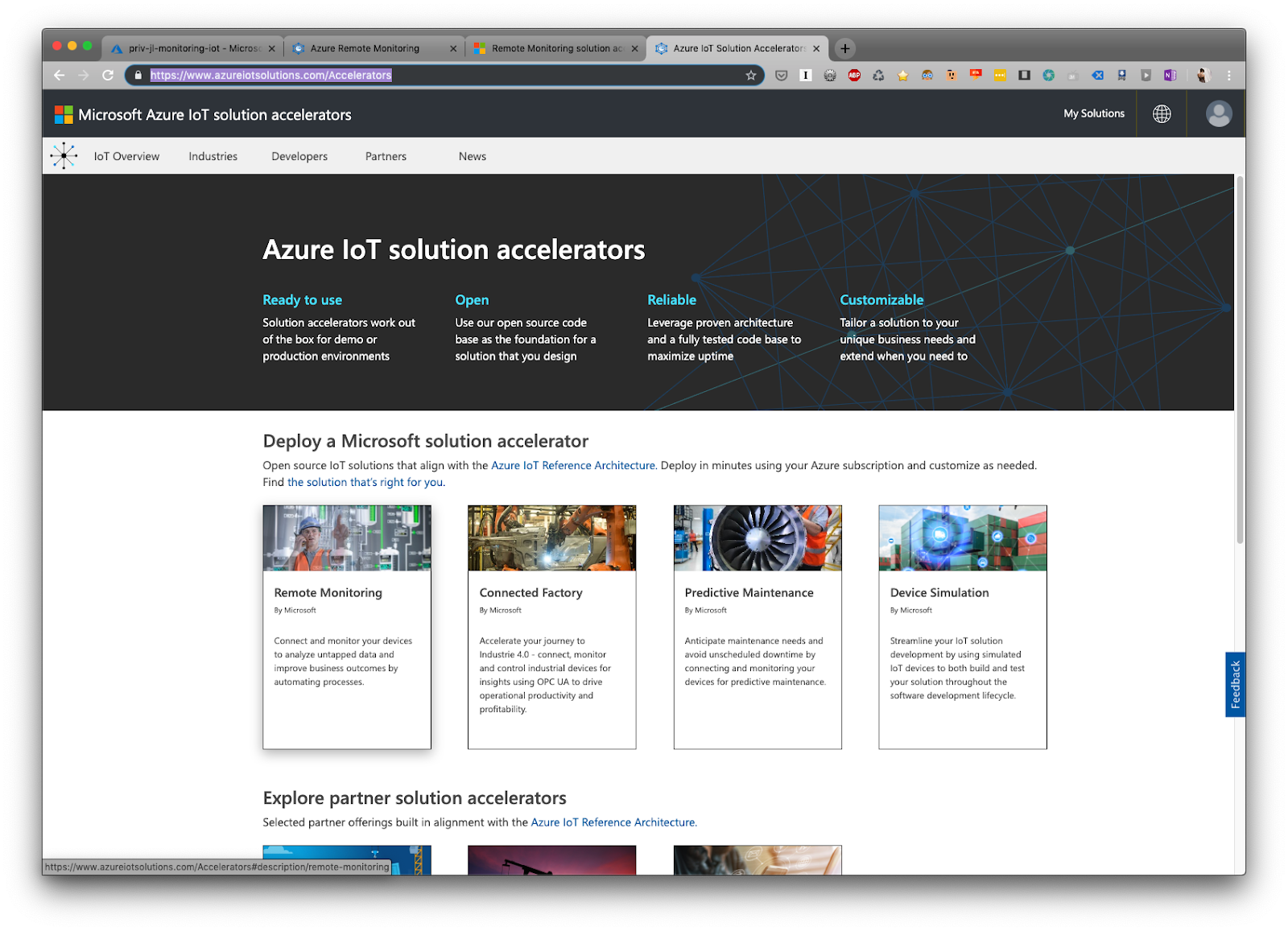 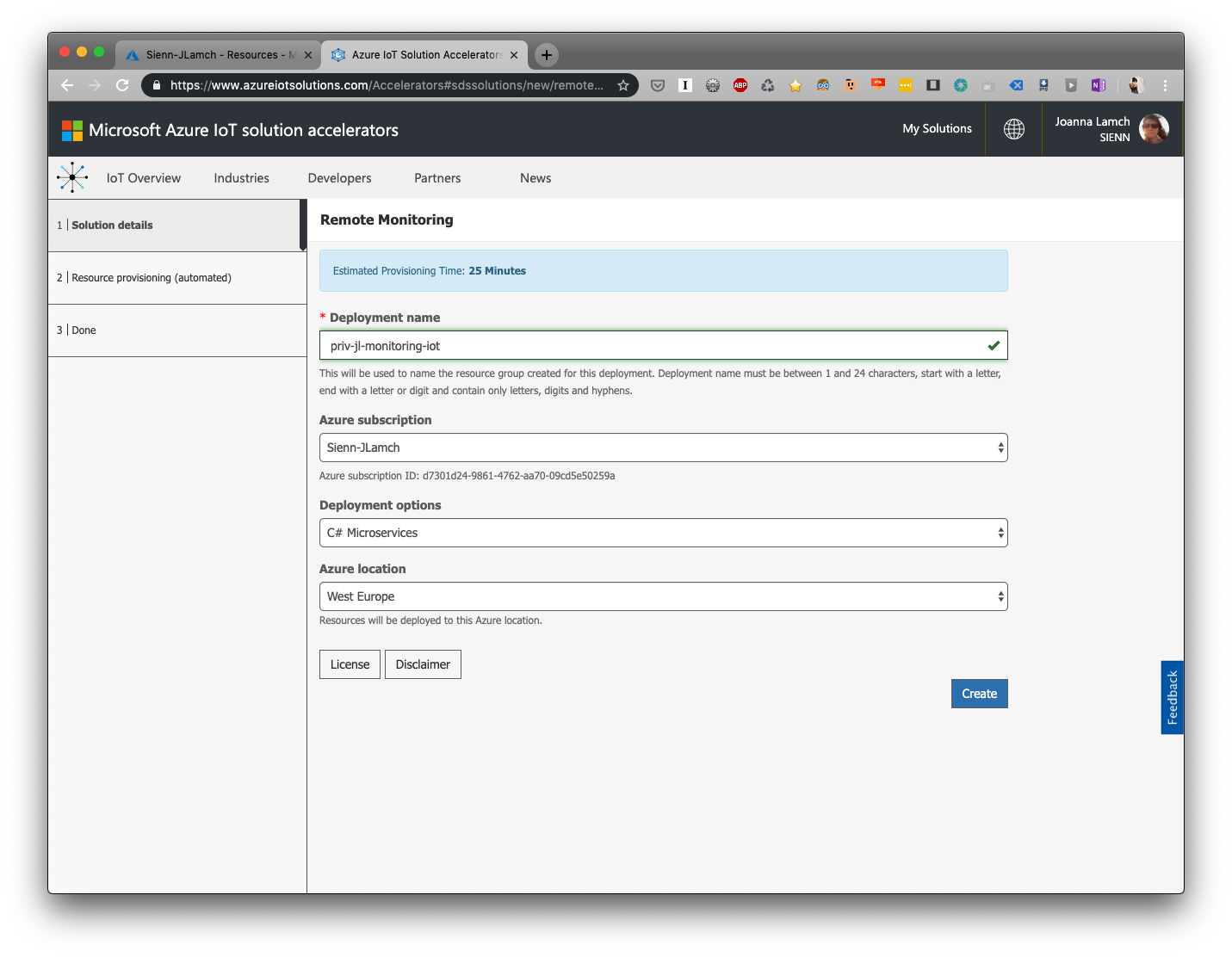 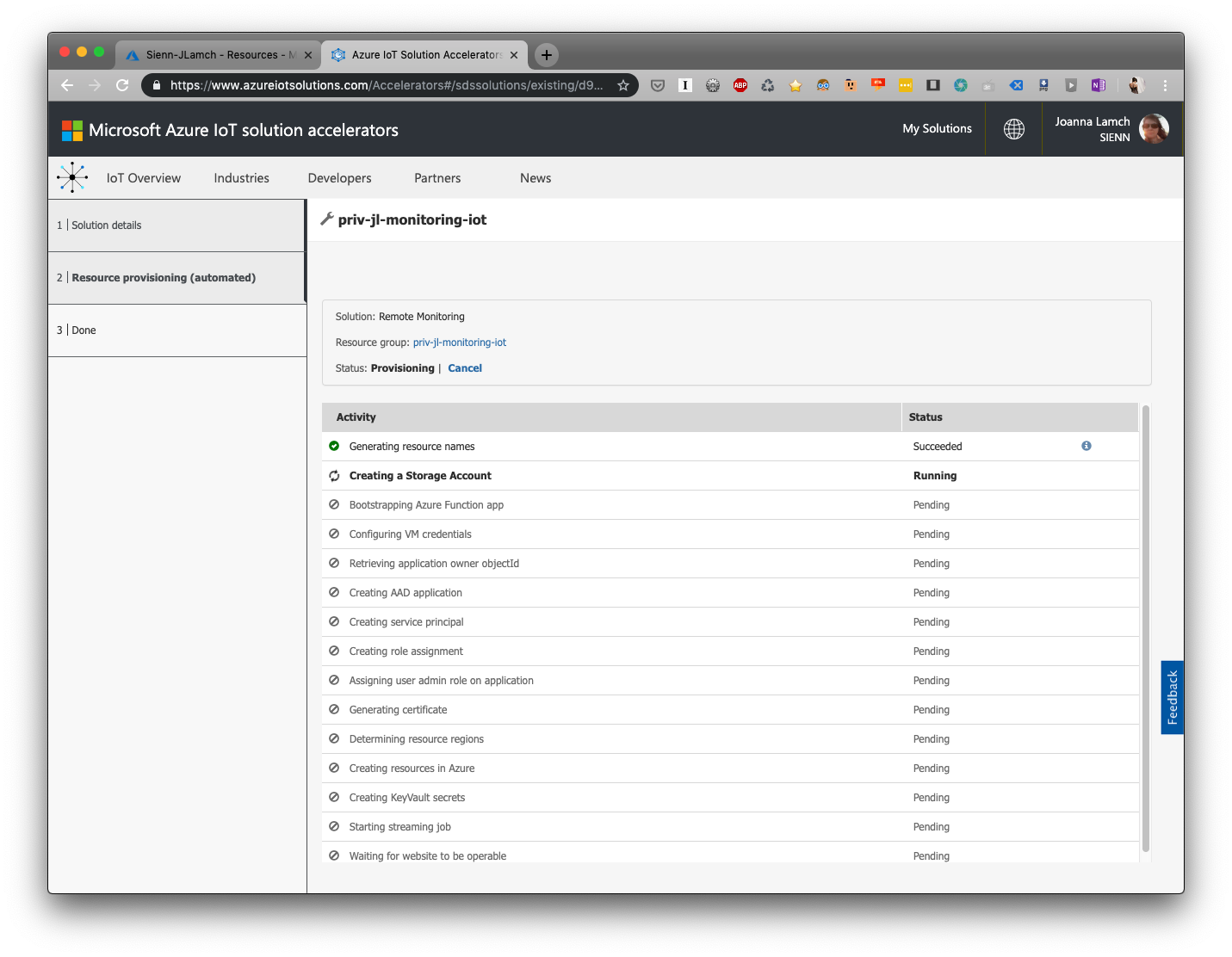 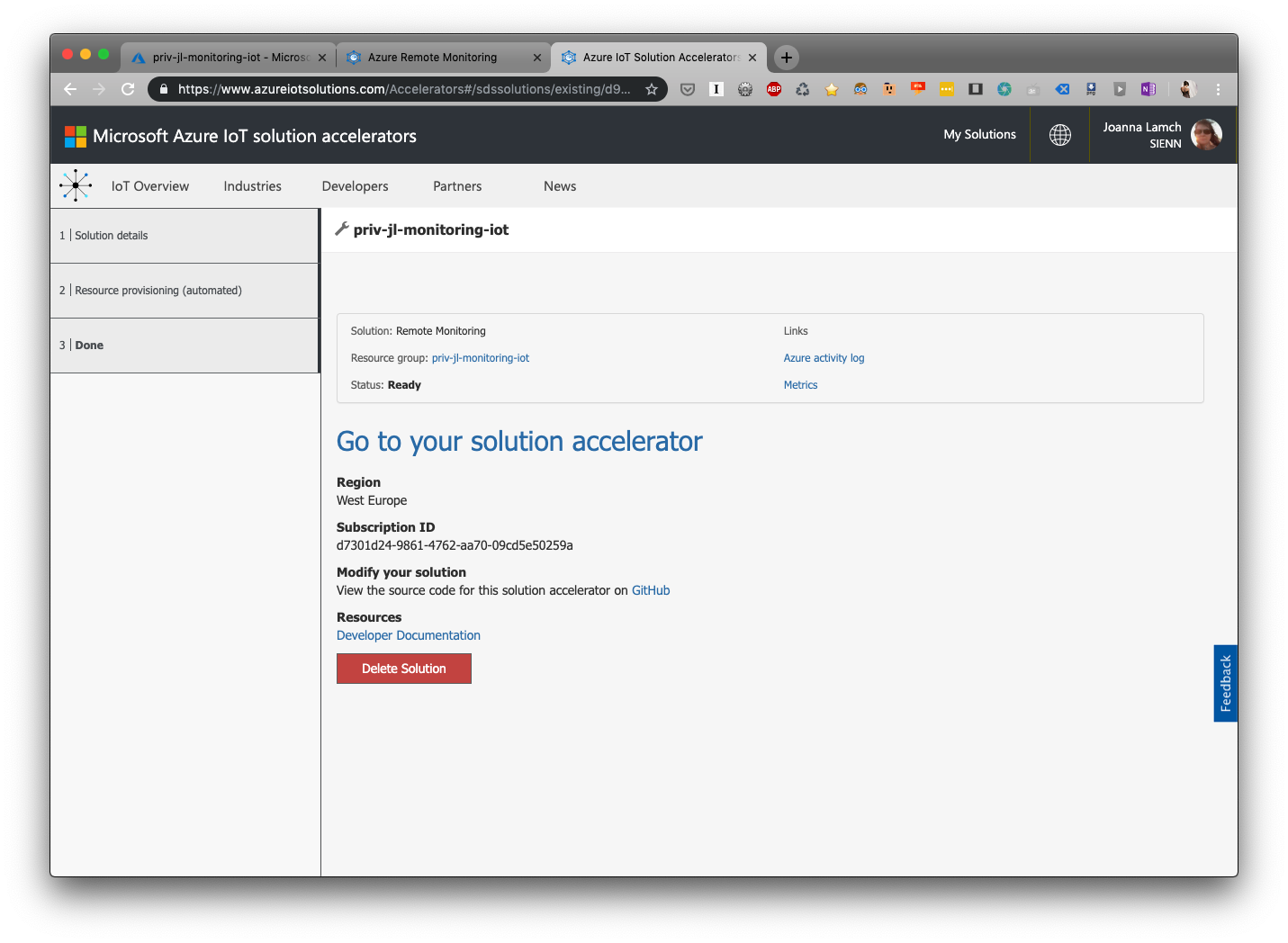 Remote monitoring
https://github.com/Azure/azure-iot-pcs-remote-monitoring-dotnet/
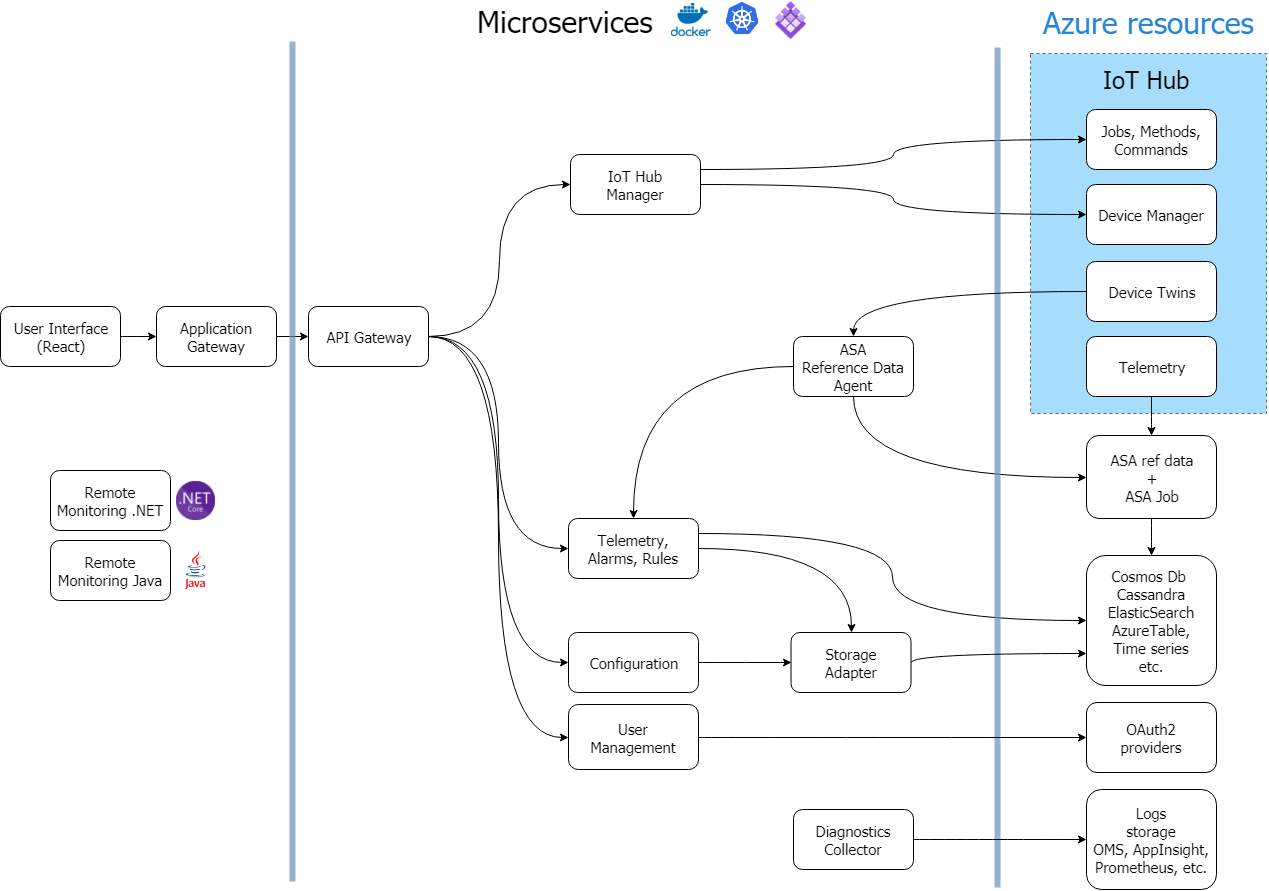 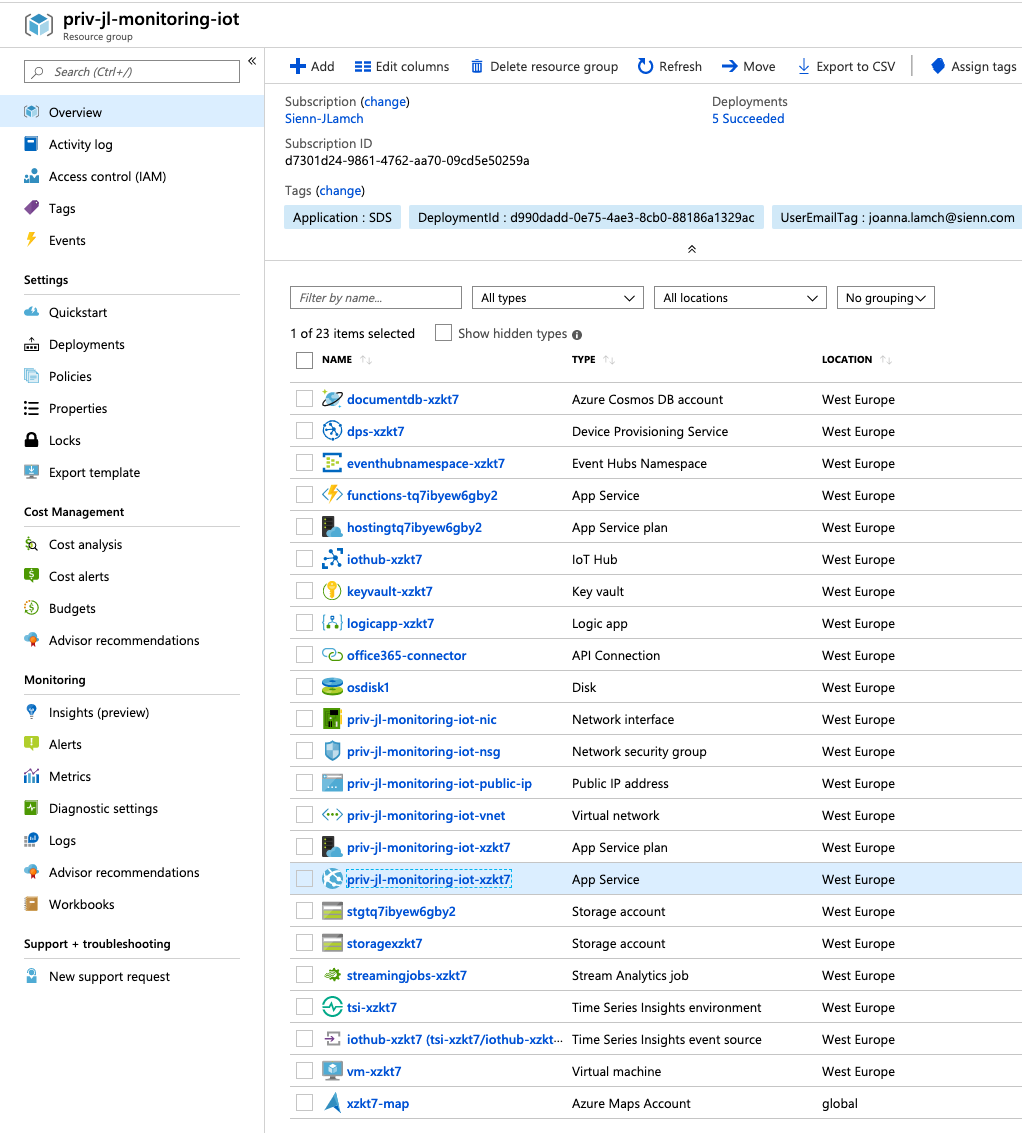 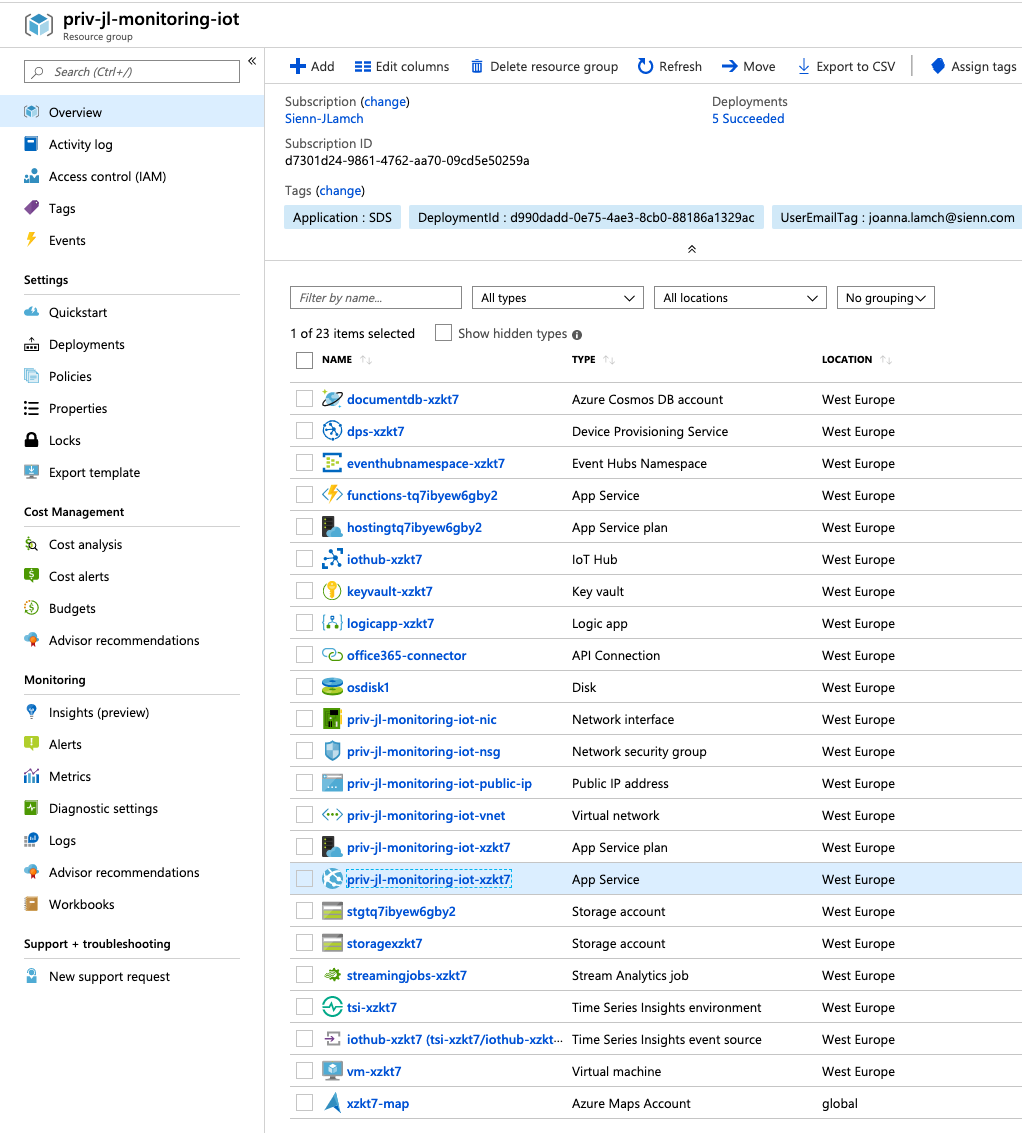 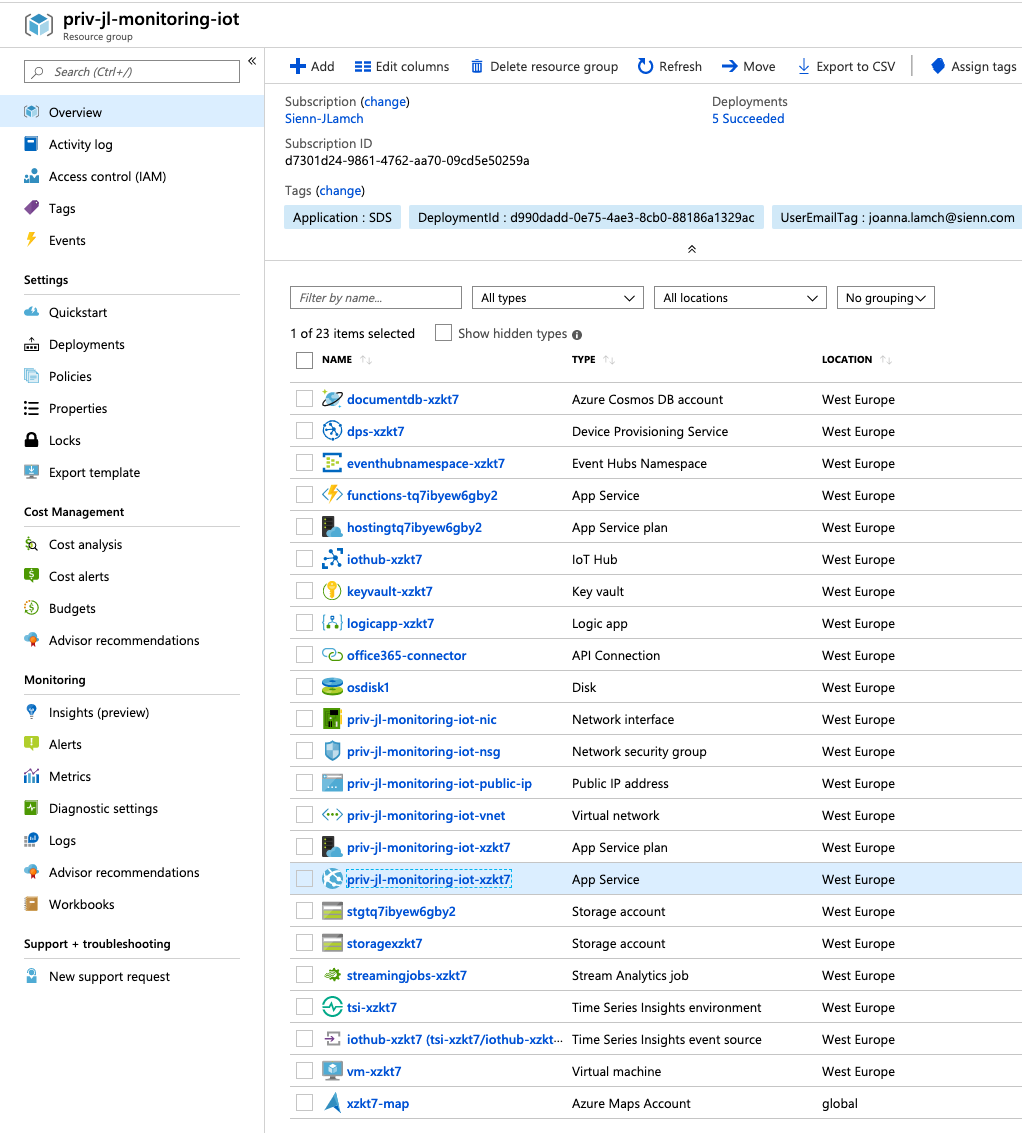 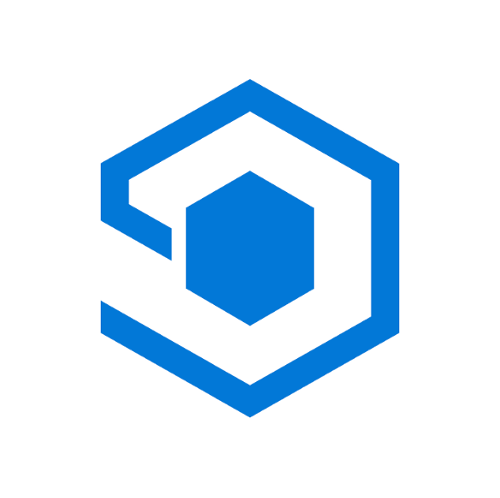 Demo IoT Central


Strona rozwiązania	https://aka.ms/iotcentral

Obrazy oprogramowania dla MXChipa	https://aka.ms/iotcentral-docs-MXChip-releases
Demo Remote Monitoring
Deploy Remote Monitoring using VS Code
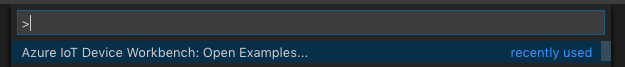 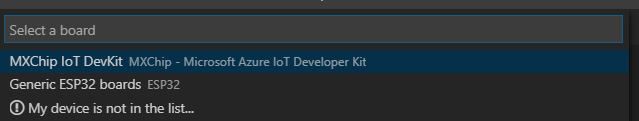 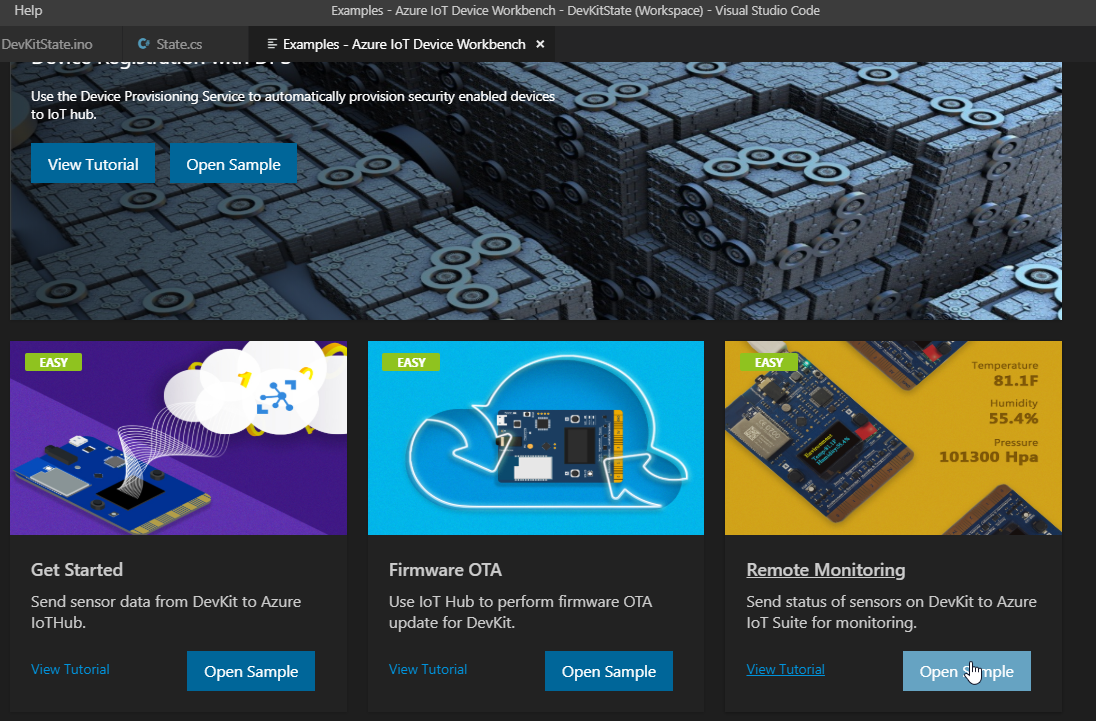 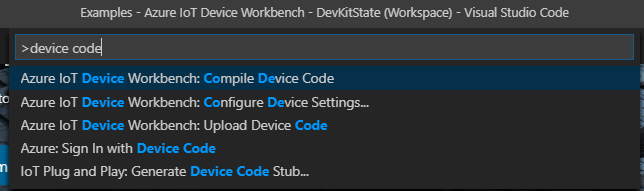 Configure connection string
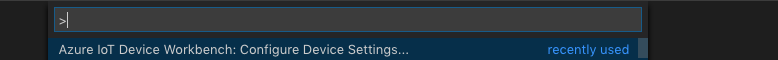 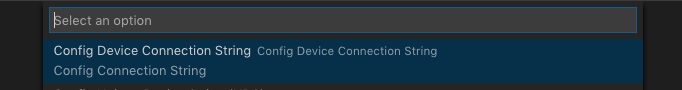 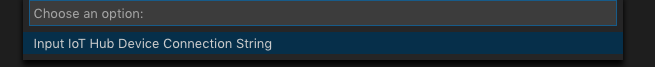 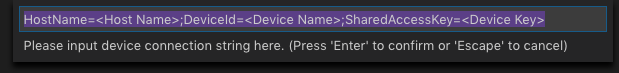 Questions??
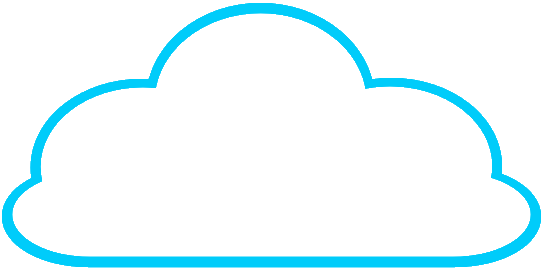 Joanna Lamch
JLamch@gmail.com
https://JLamch.nethttps://ProgramistkaIKot.pl
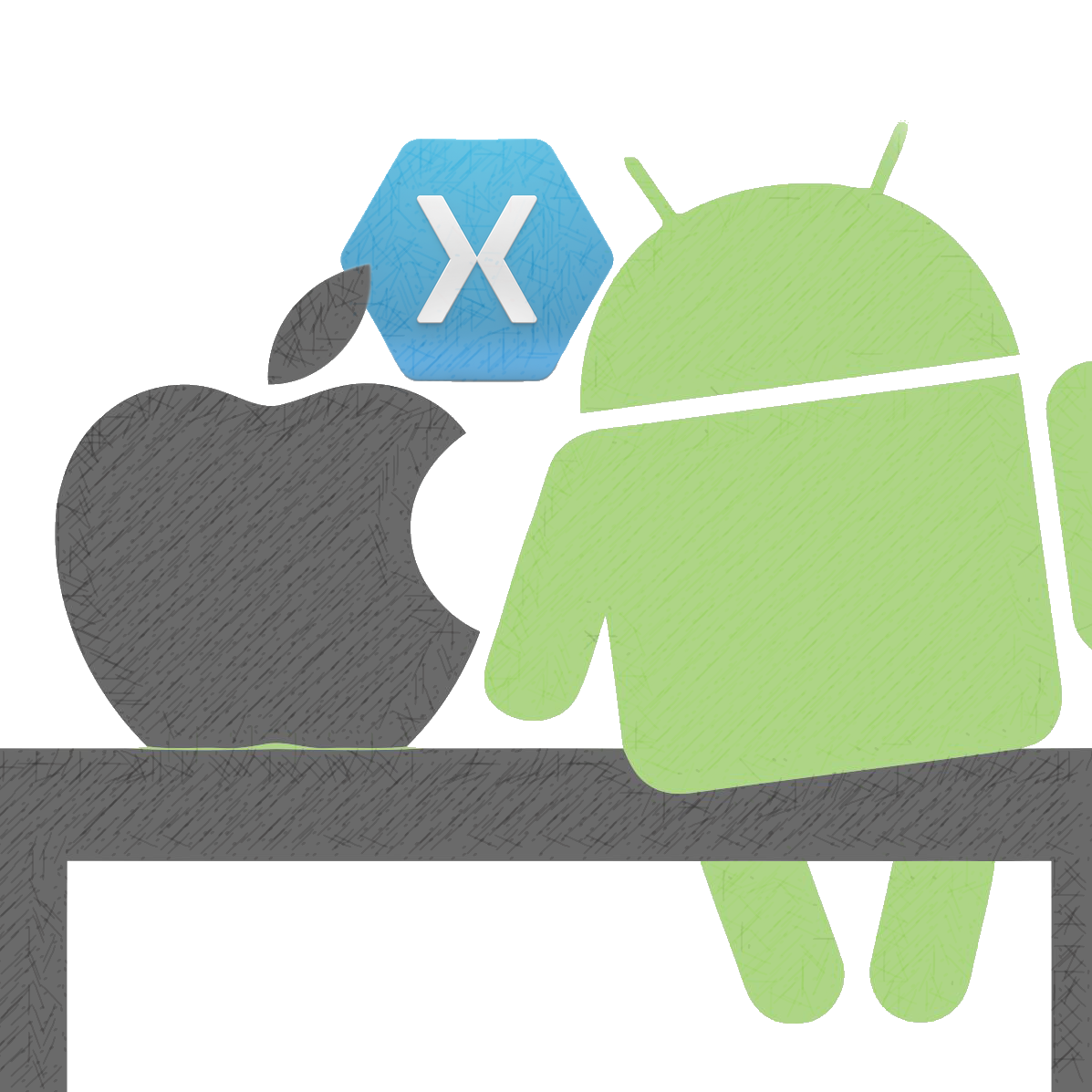 THANK YOU
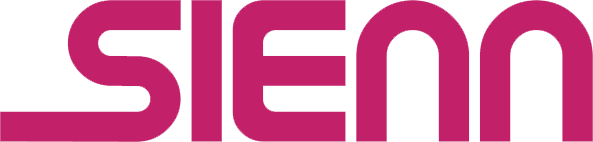 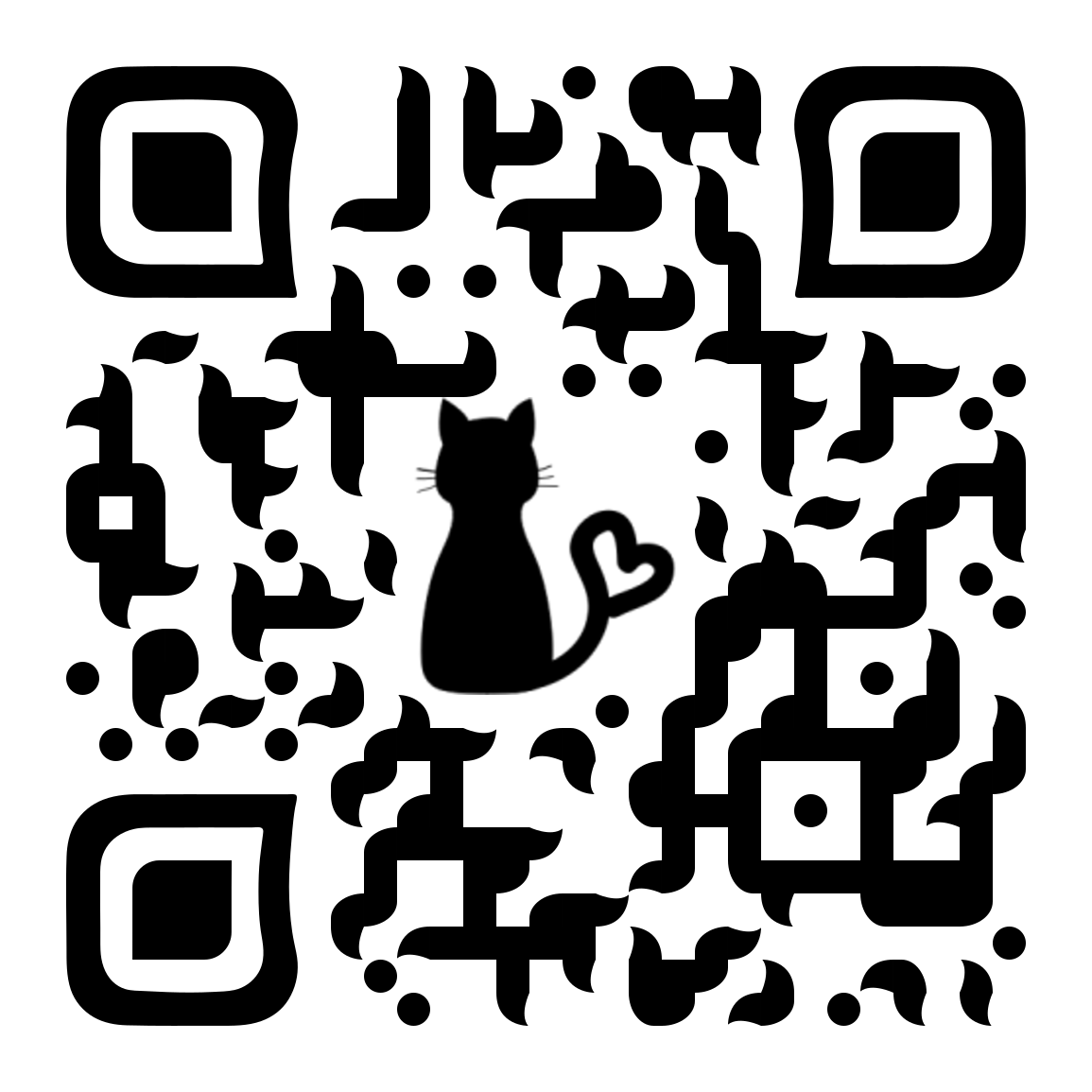 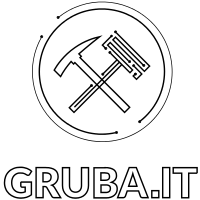 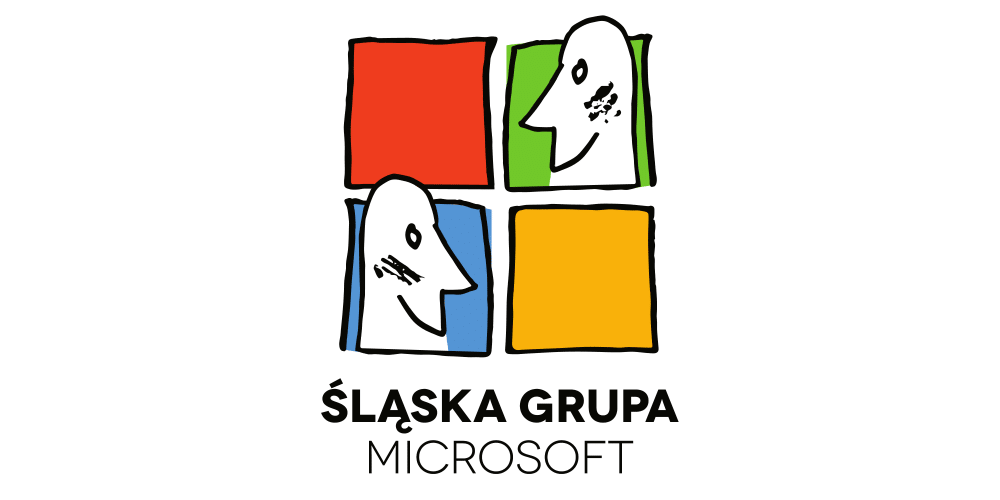 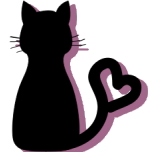